NOAA-USGS Land Product Validation System GOES-R AWG 2nd Validation Workshop10 January 2014Kevin Gallo: NESDIS/STARJohn Dwyer: USGS/EROSCalli Jenkerson: SGT/EROSRyan Longhenry: USGS/EROSGreg Stensaas: USGS/EROS
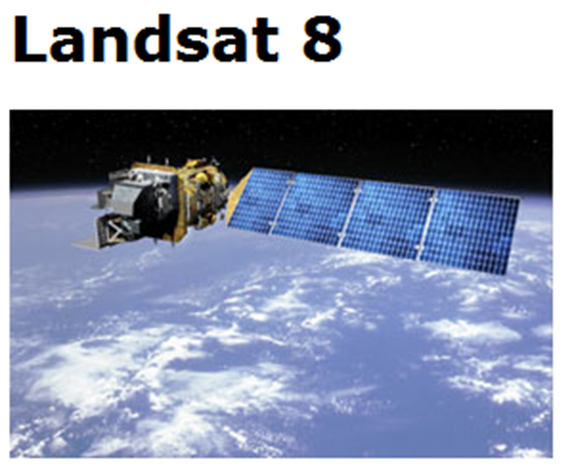 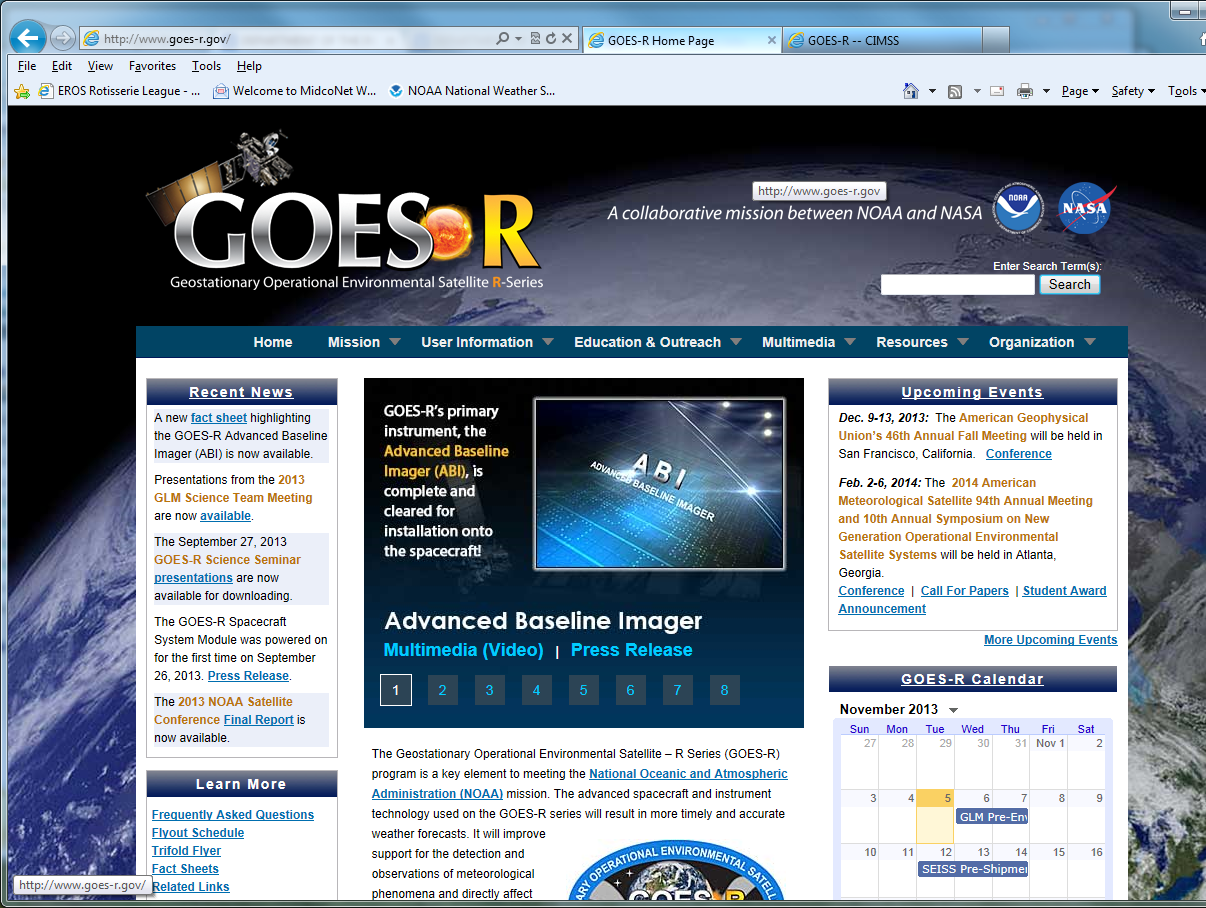 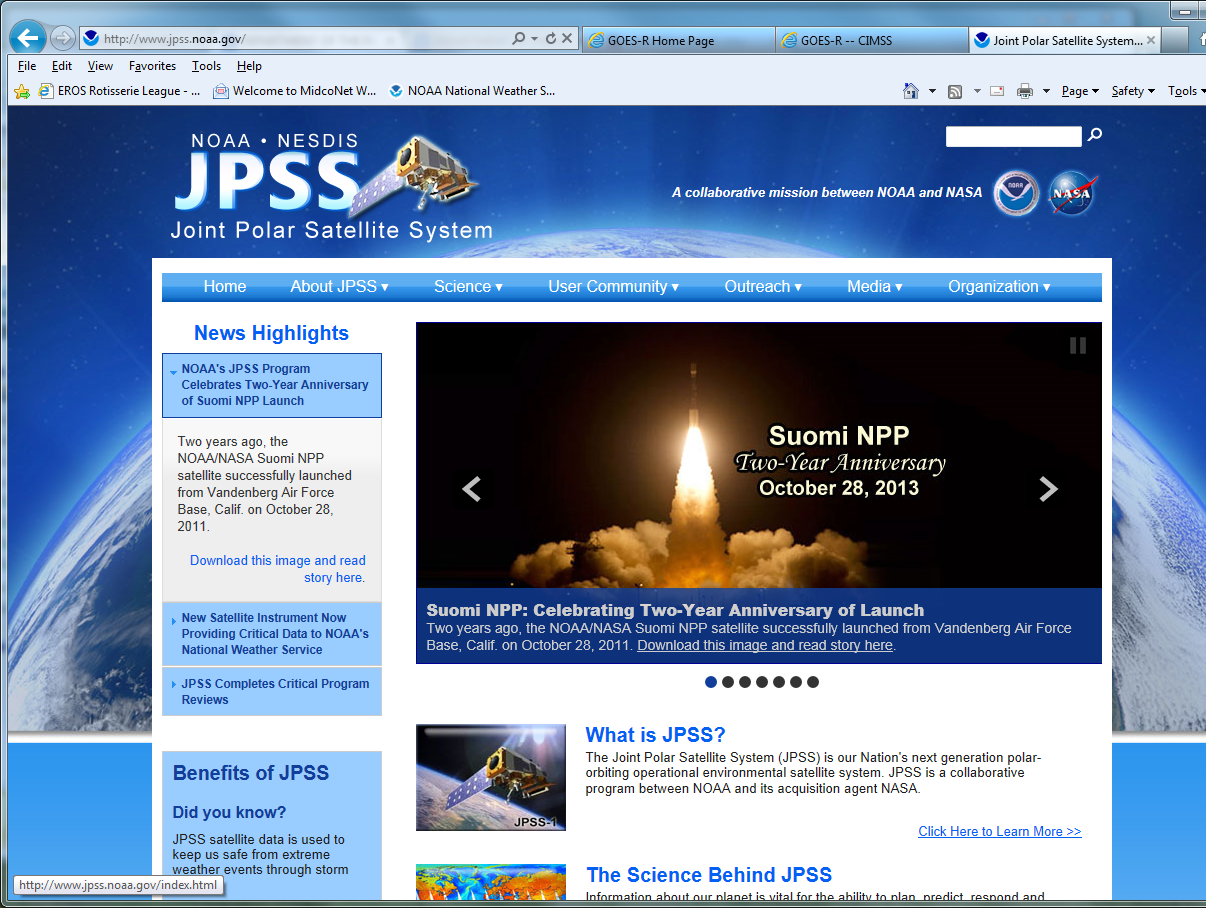 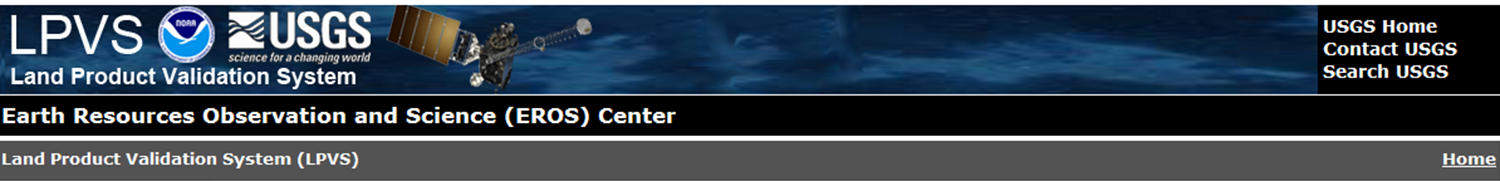 1
Land Product Validation System (LPVS)  

What is LPVS
Why LPVS developed/hosted at EROS 
Highlights of LPVS
Inventory & Ordering
Analysis Tools 
Path Forward
Summary
Land Product Validation System (LPVS)  

What is LPVS
Why LPVS developed/hosted at EROS 
Highlights of LPVS
Inventory & Ordering
Analysis Tools 
Path Forward
Summary
Landsat 8: 12 Sept 2013
What is LPVS

General characteristics
Desired functionality

A web-based system designed to use moderate to high-resolution satellite data for validation of GOES-R ABI and JPSS VIIRS products.
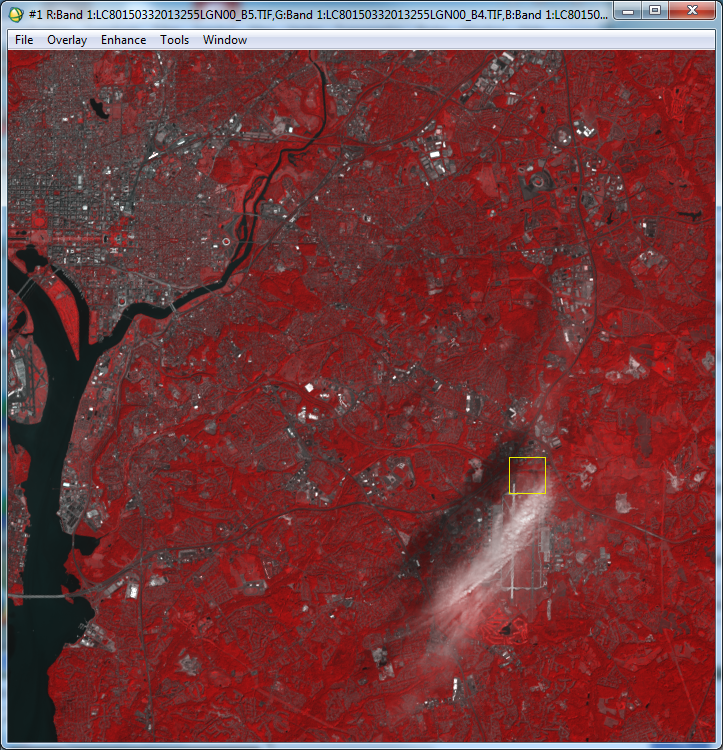 1 x 1 km
4
Landsat 8: 12 Sept 2013
What is LPVS

General characteristics
Desired functionality

A web-based system designed to use moderate to high-resolution satellite data for validation of GOES-R ABI and JPSS VIIRS products. 

Ready for GOES-R and JPSS-VIIRS pre- and post-launch testing and validation.
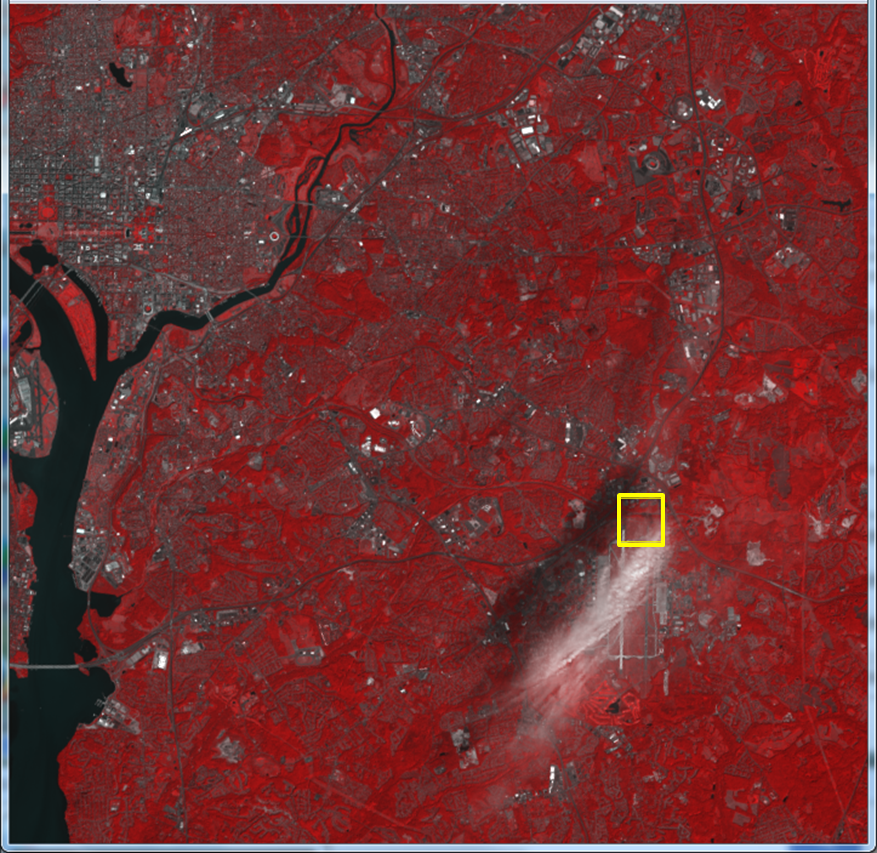 1 x 1 km
5
What is LPVS: 
  Output example
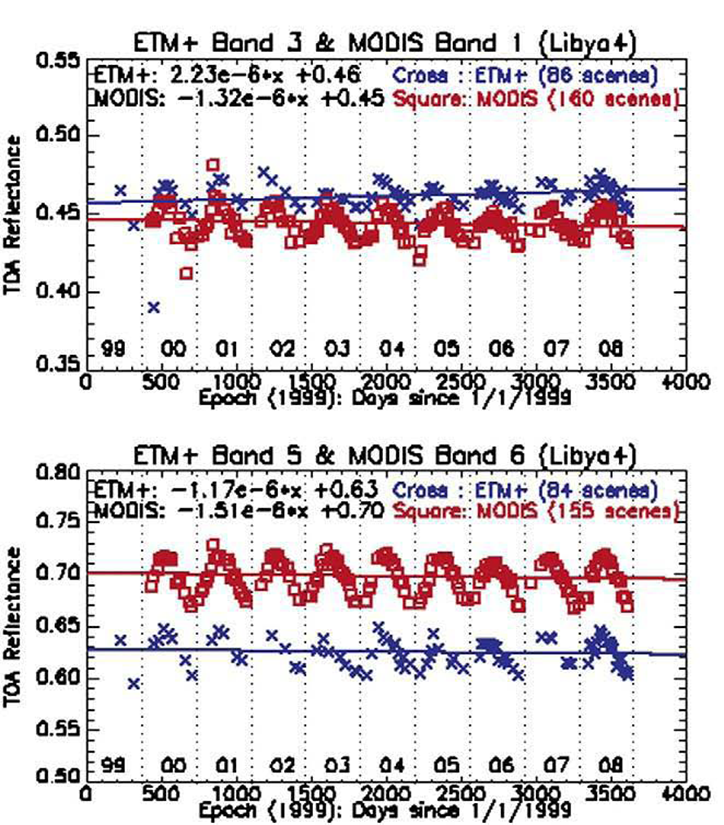 Trending of similar bands of data from multiple sensors.
6
What is LPVS: 
  Output example
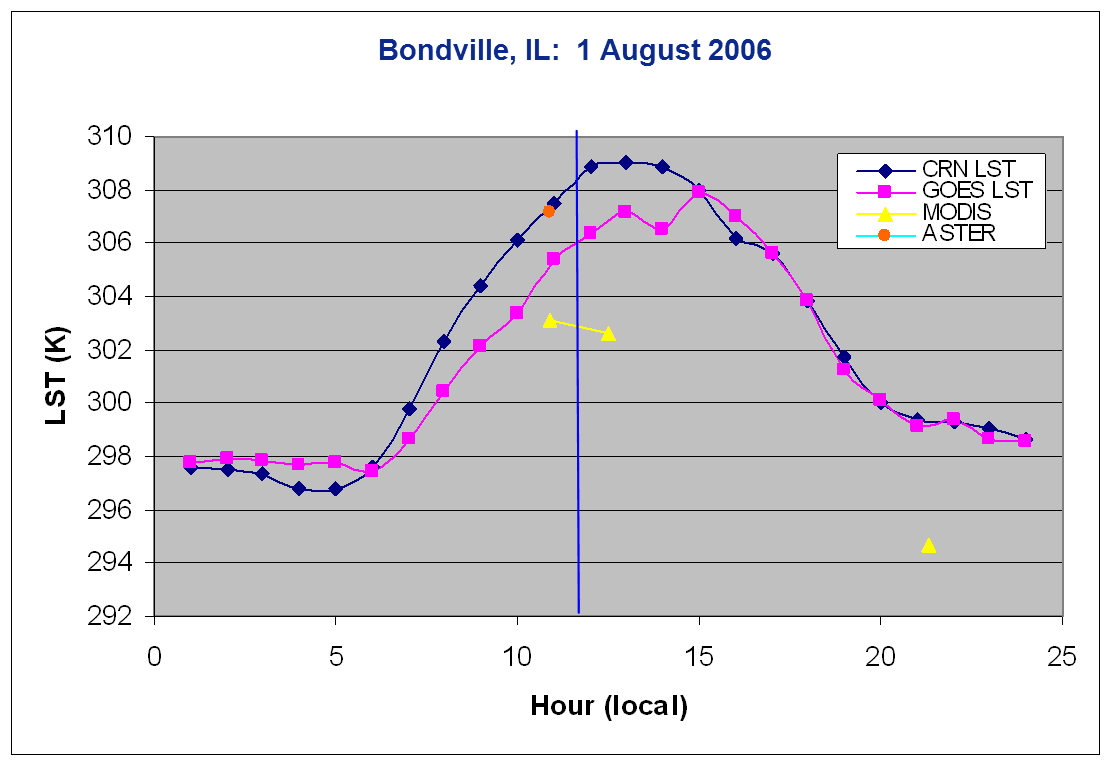 Land
Surface
Temp.
Multiple sensor (satellite and in situ) comparisons for single location and date.
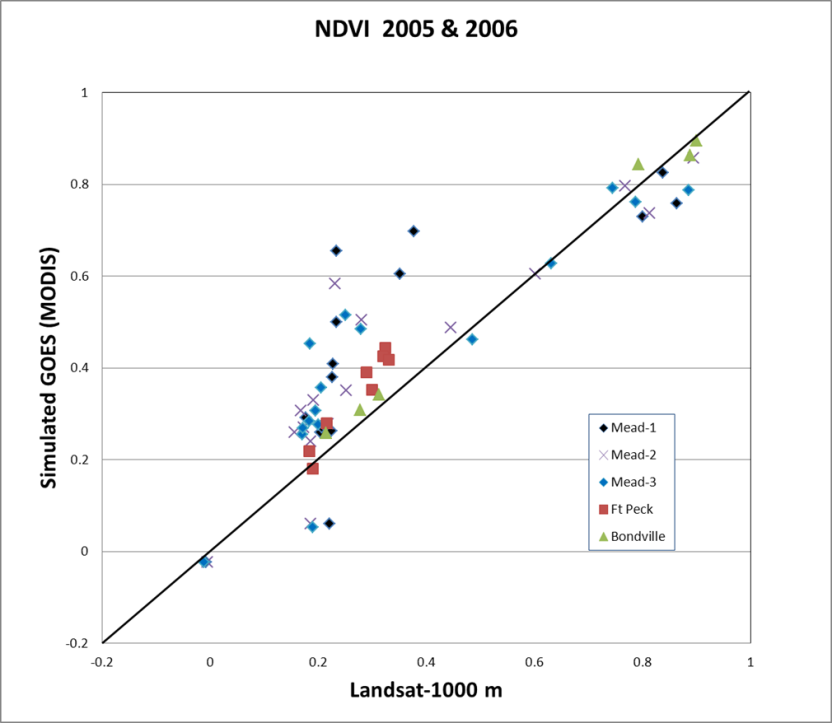 NDVI
Multiple sensor comparison for multiple locations and dates.
7
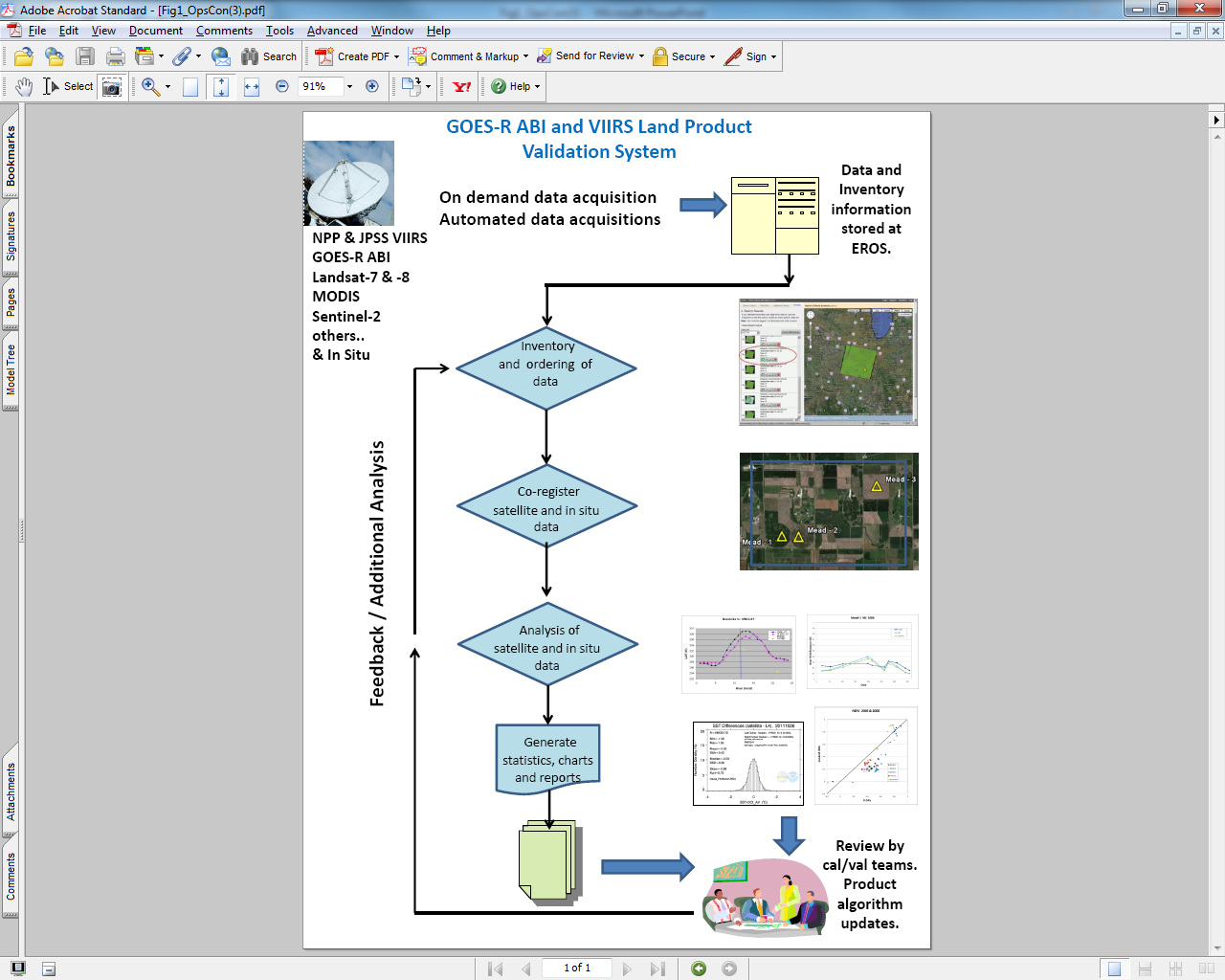 What is LPVS

A web-based system designed to use moderate to high-resolution satellite data for validation of GOES-R ABI and JPSS VIIRS products. 

Ready for GOES-R and JPSS-VIIRS pre- and post-launch testing and validation.
8
What is LPVS
Characteristics and desired functionality
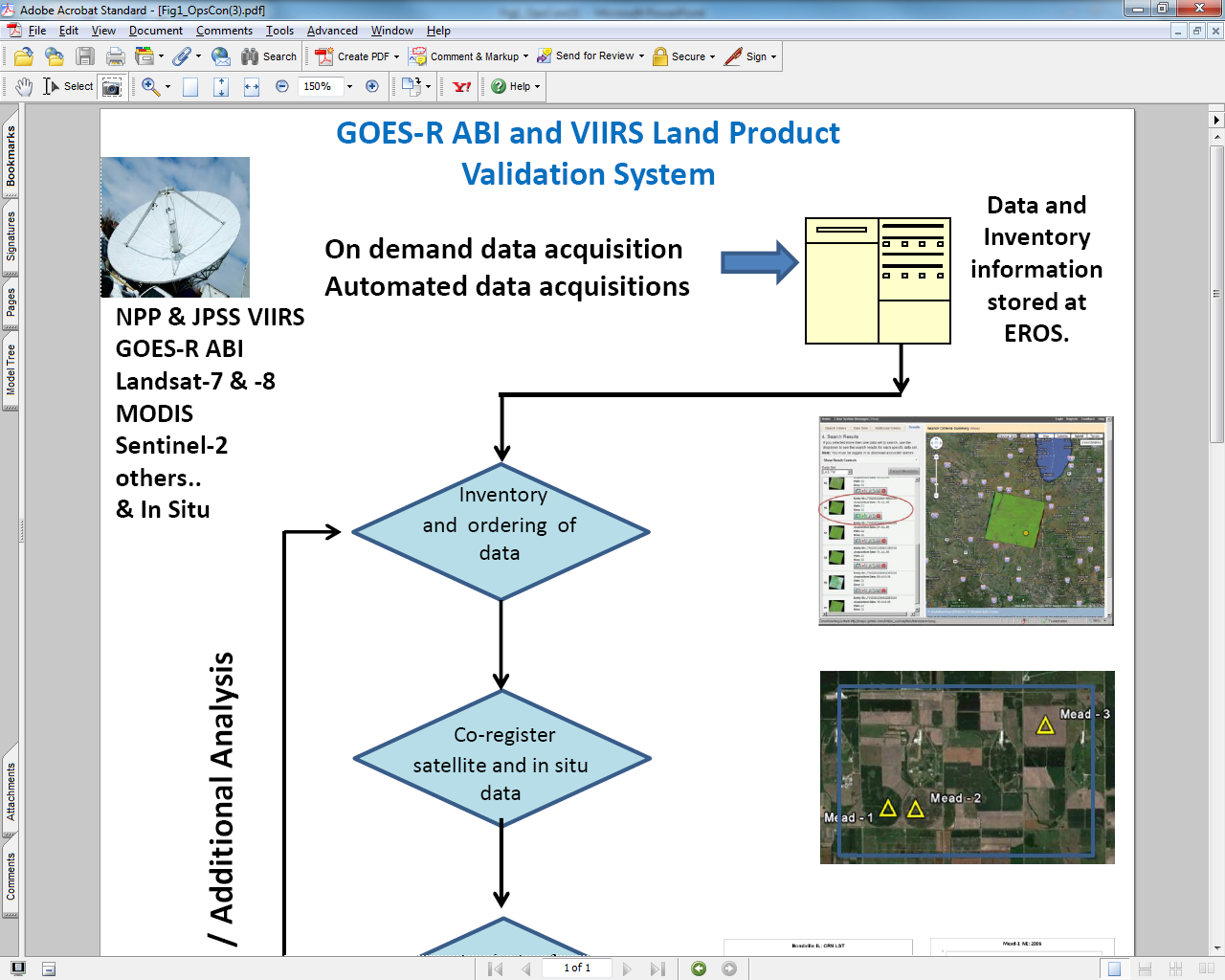 9
What is LPVS
Characteristics and desired functionality
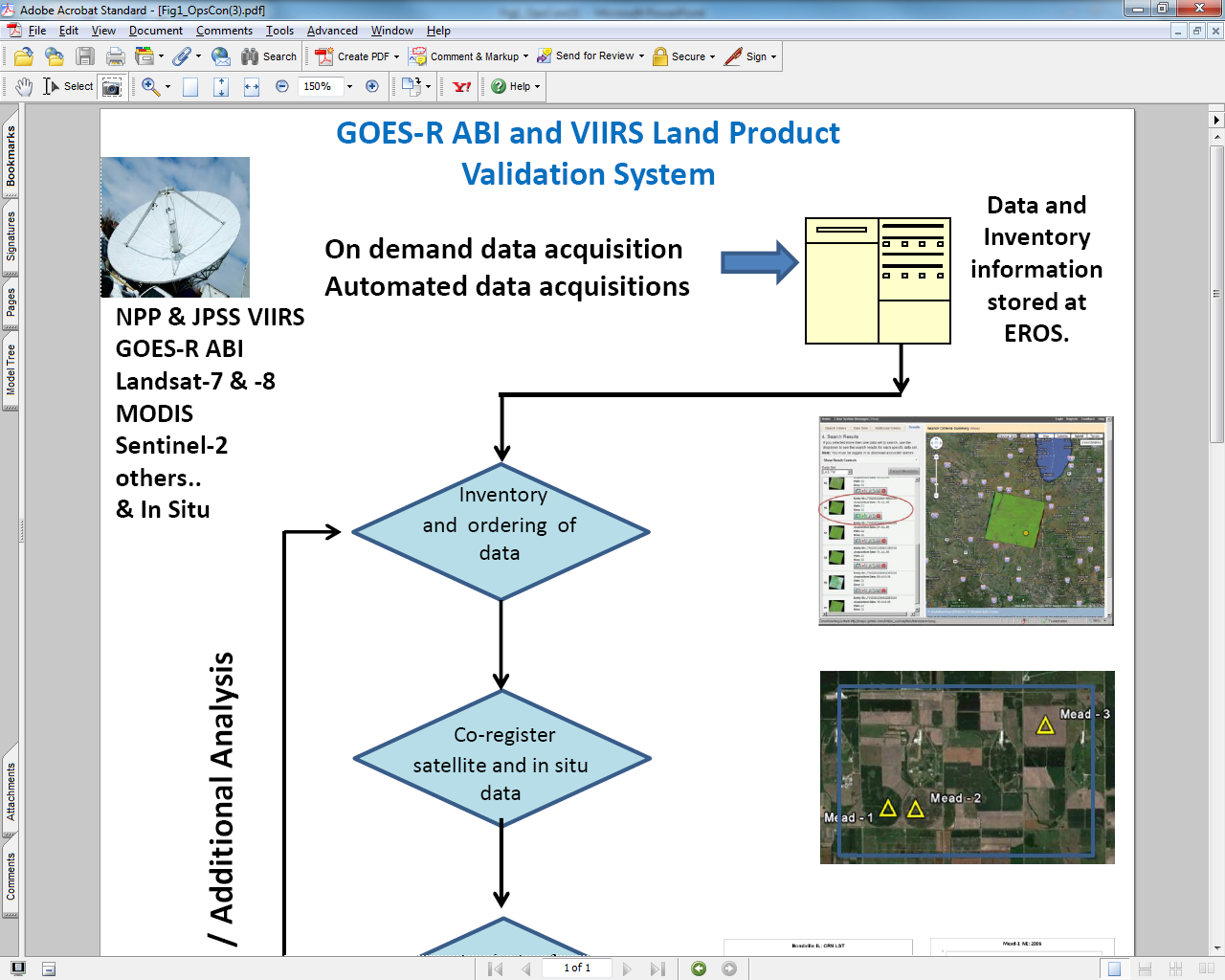 10
What is LPVS
Characteristics and desired functionality
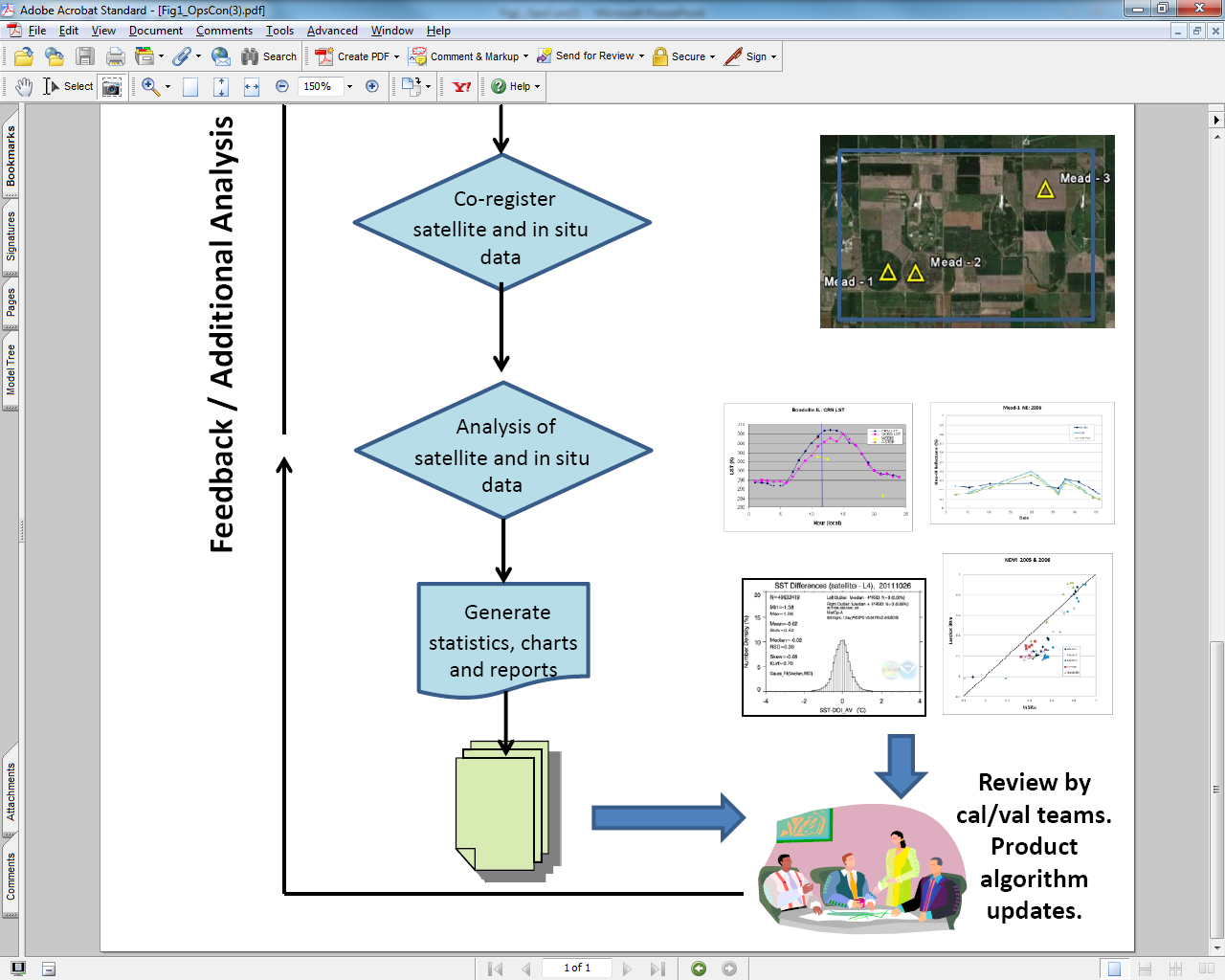 11
Land Product Validation System (LPVS)  

What is LPVS
Why LPVS developed/hosted at EROS 
Highlights of LPVS
Inventory & Ordering
Analysis Tools 
Path Forward
Summary
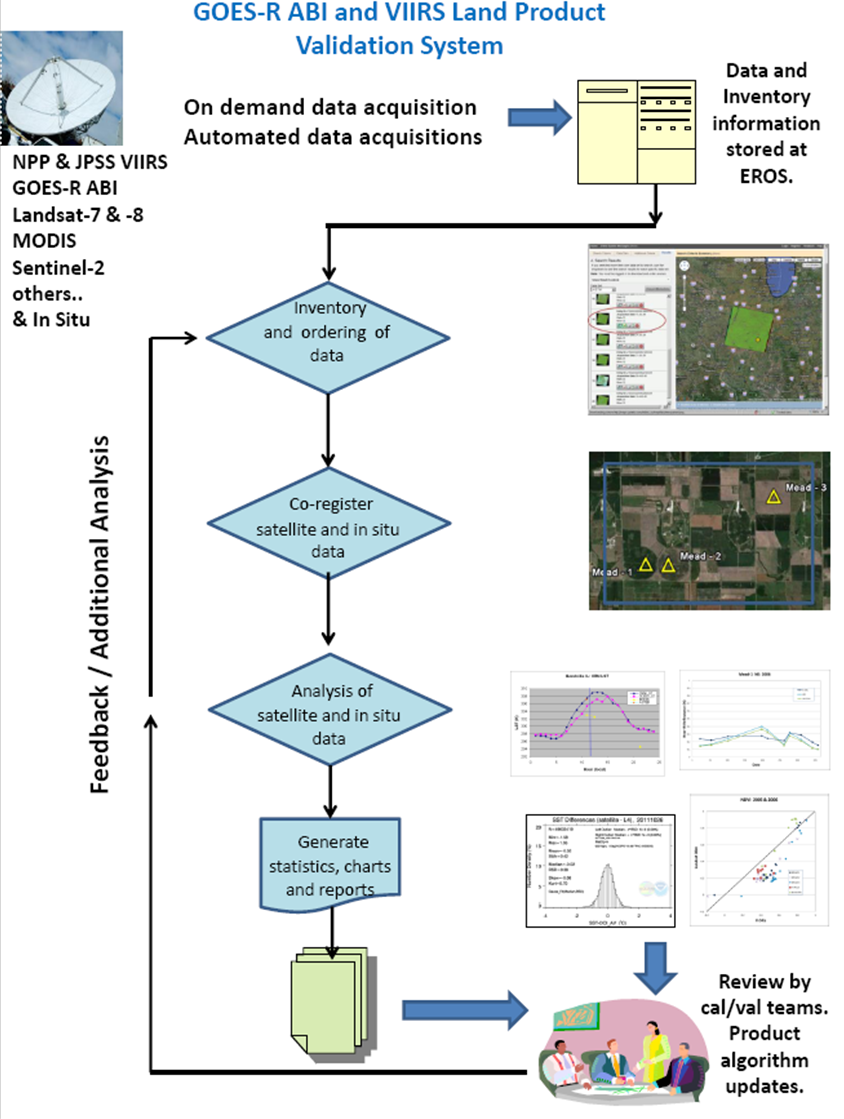 1
Why LPVS developed and hosted at USGS/EROS?

Facility  Assets 
Landsat 
Landsat product       development
2
3
13
LDCM (Landsat 8)
11 Bands
9 vis to mid-IR; 15-30 m resolution
2 thermal IR; 100 m resolution        30 m
Absolute calibration of OLI and TIRS
Why LPVS developed and hosted at USGS/EROS?

Facility  Assets 
Landsat characteristics
Landsat product       development
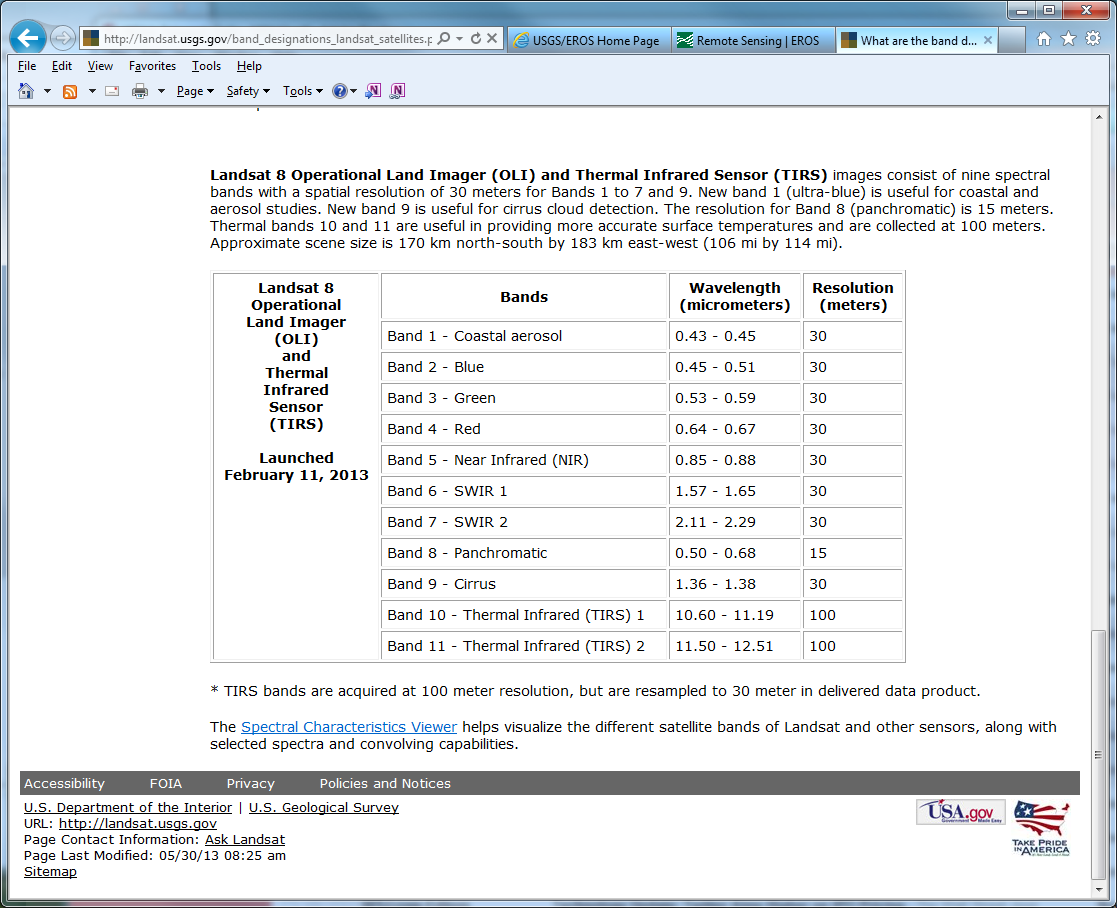 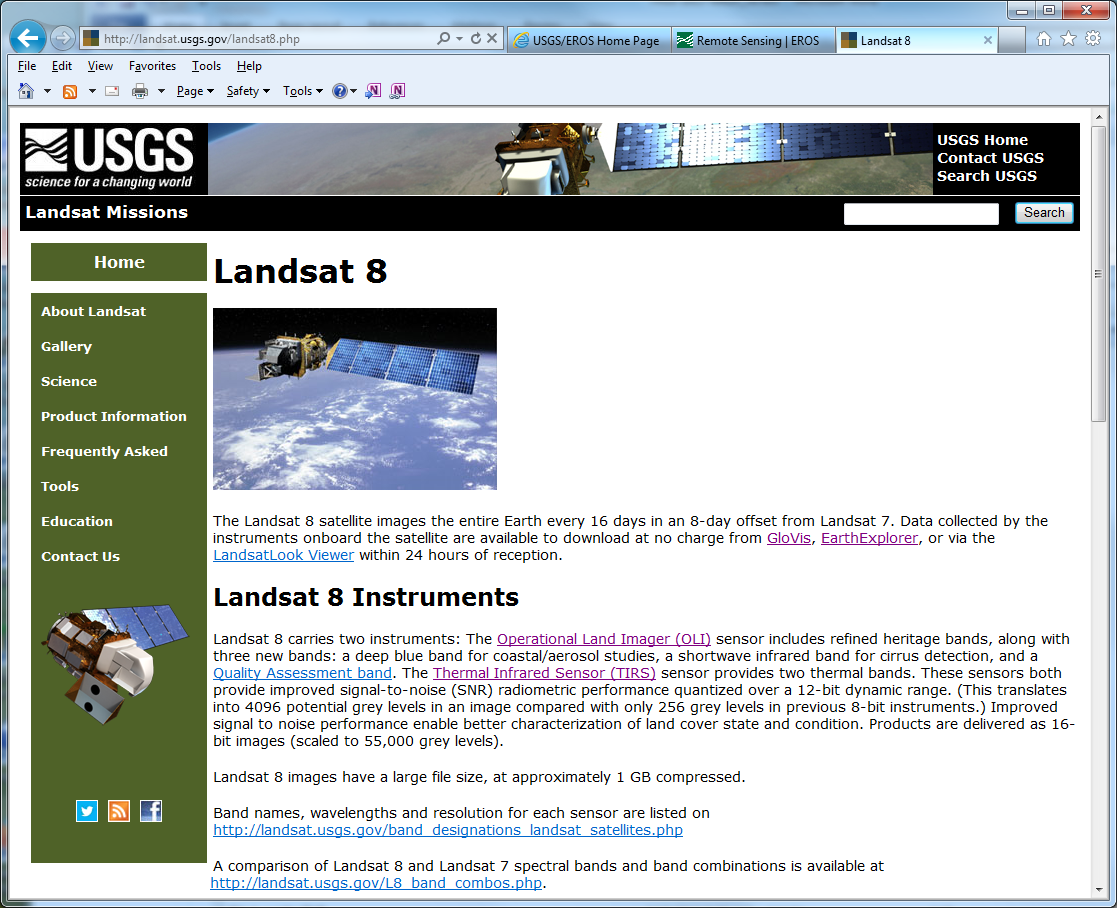 http://landsat.usgs.gov/band_designations_landsat_satellites.php
Launched 11 Feb. 2013
14
Landsat characteristics
GOES-R ABI
Visible/NIR
Landsat 8
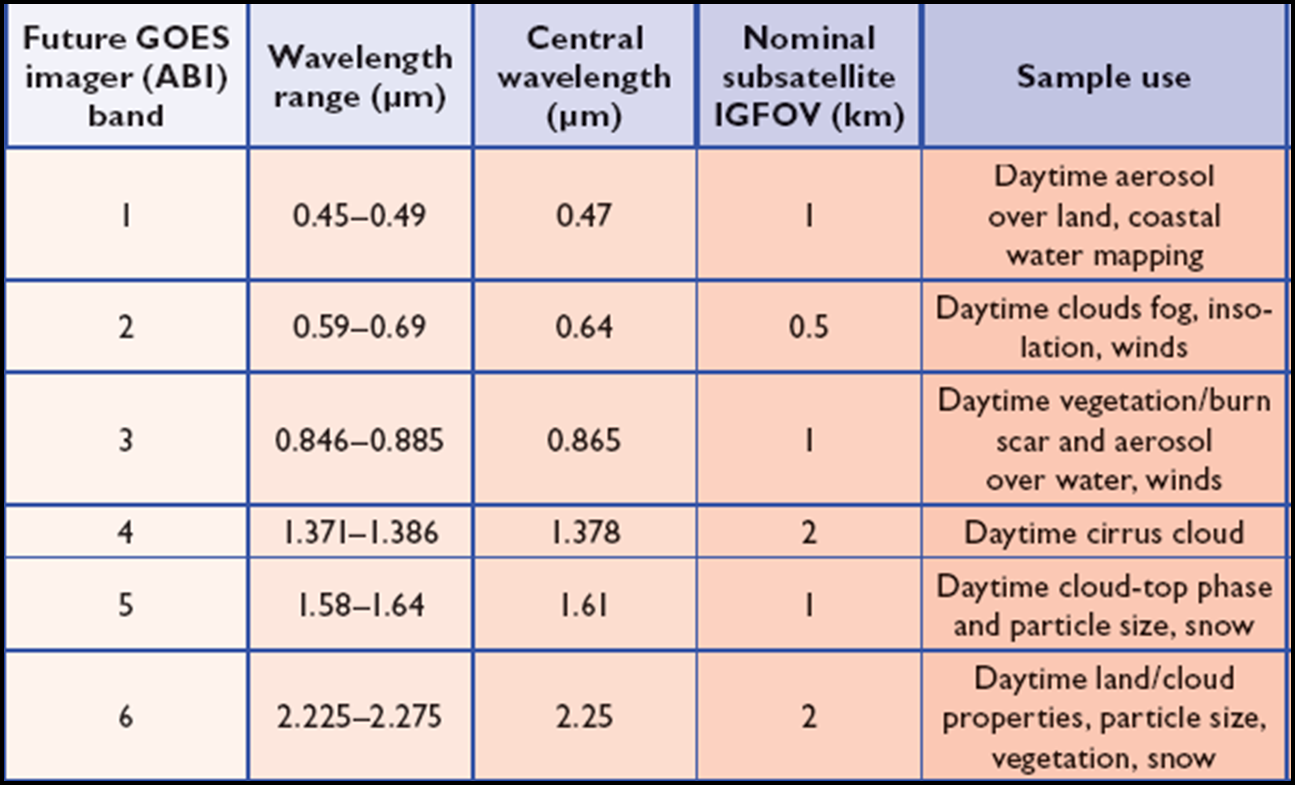 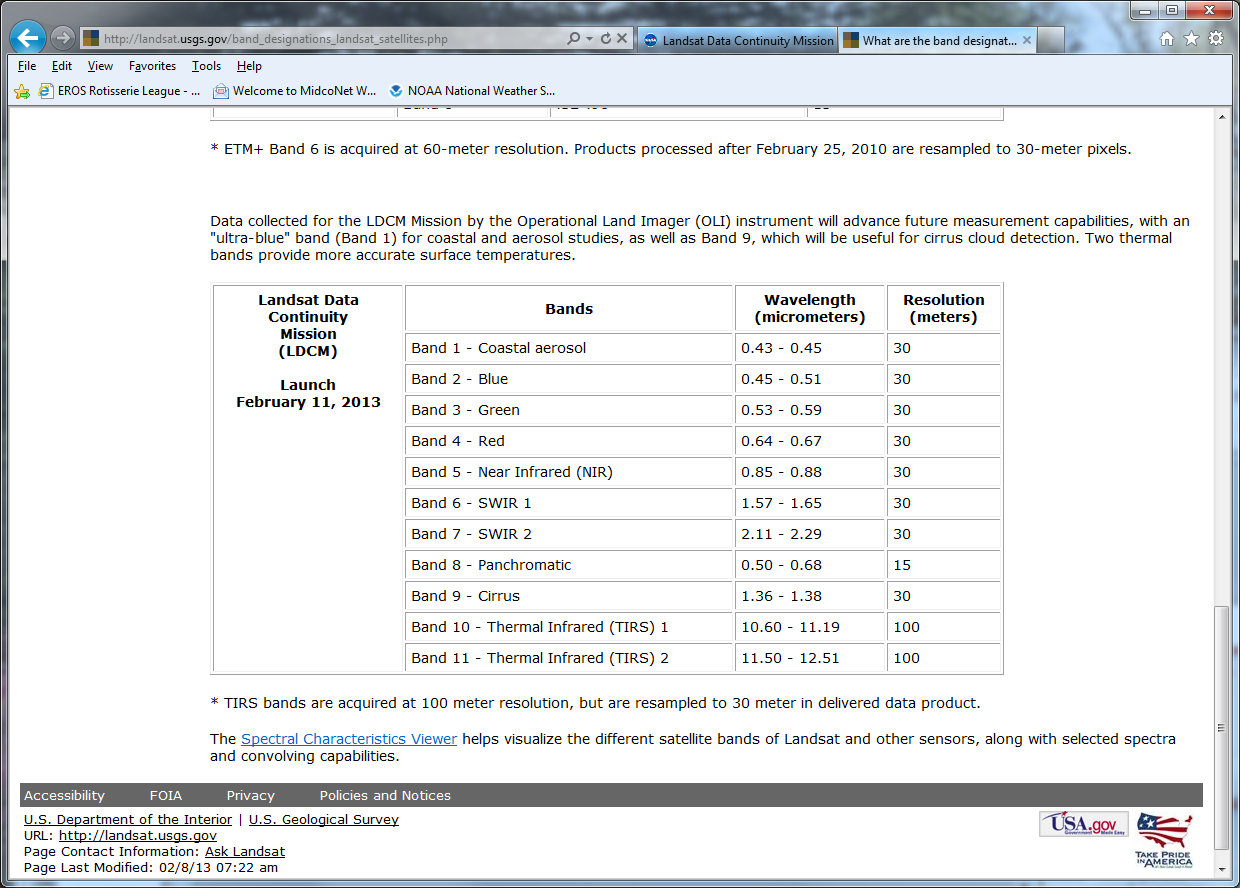 Landsat characteristics
GOES-R ABI
Visible/NIR
Landsat 8
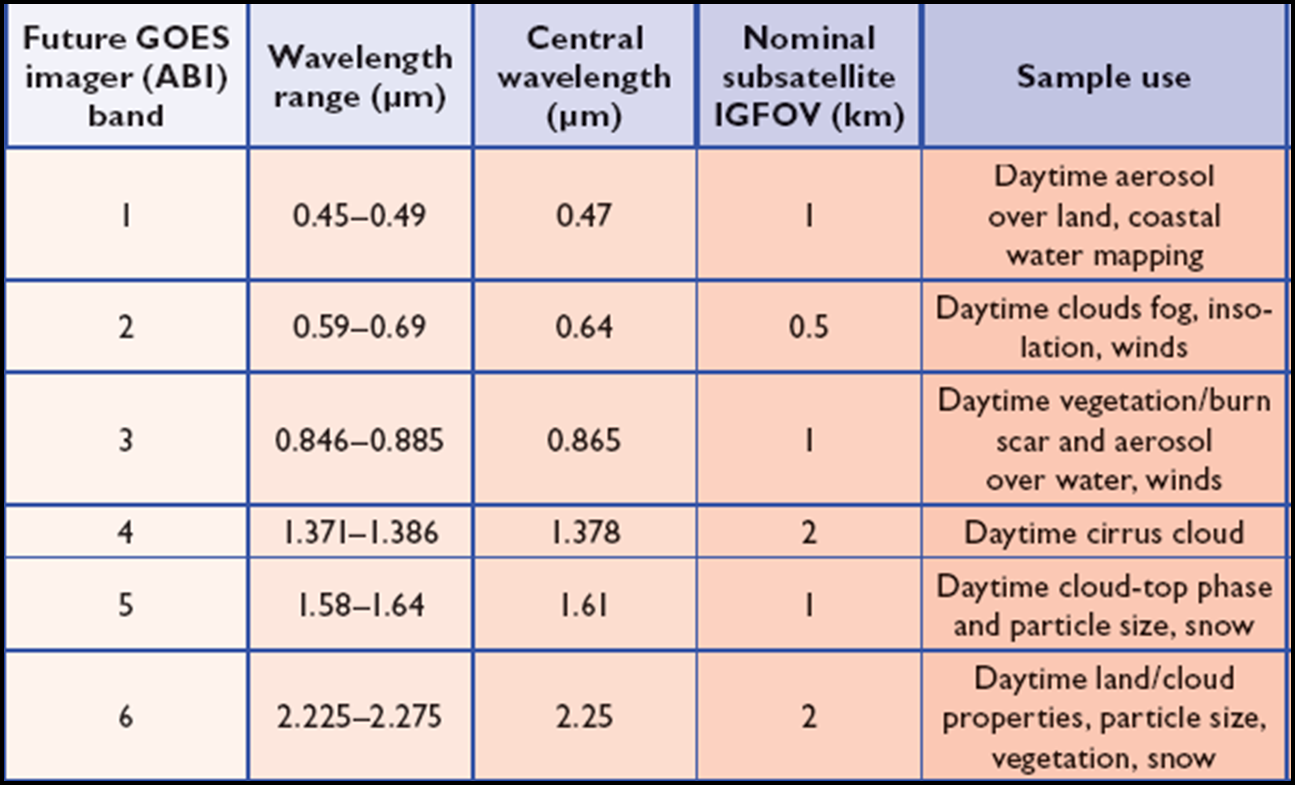 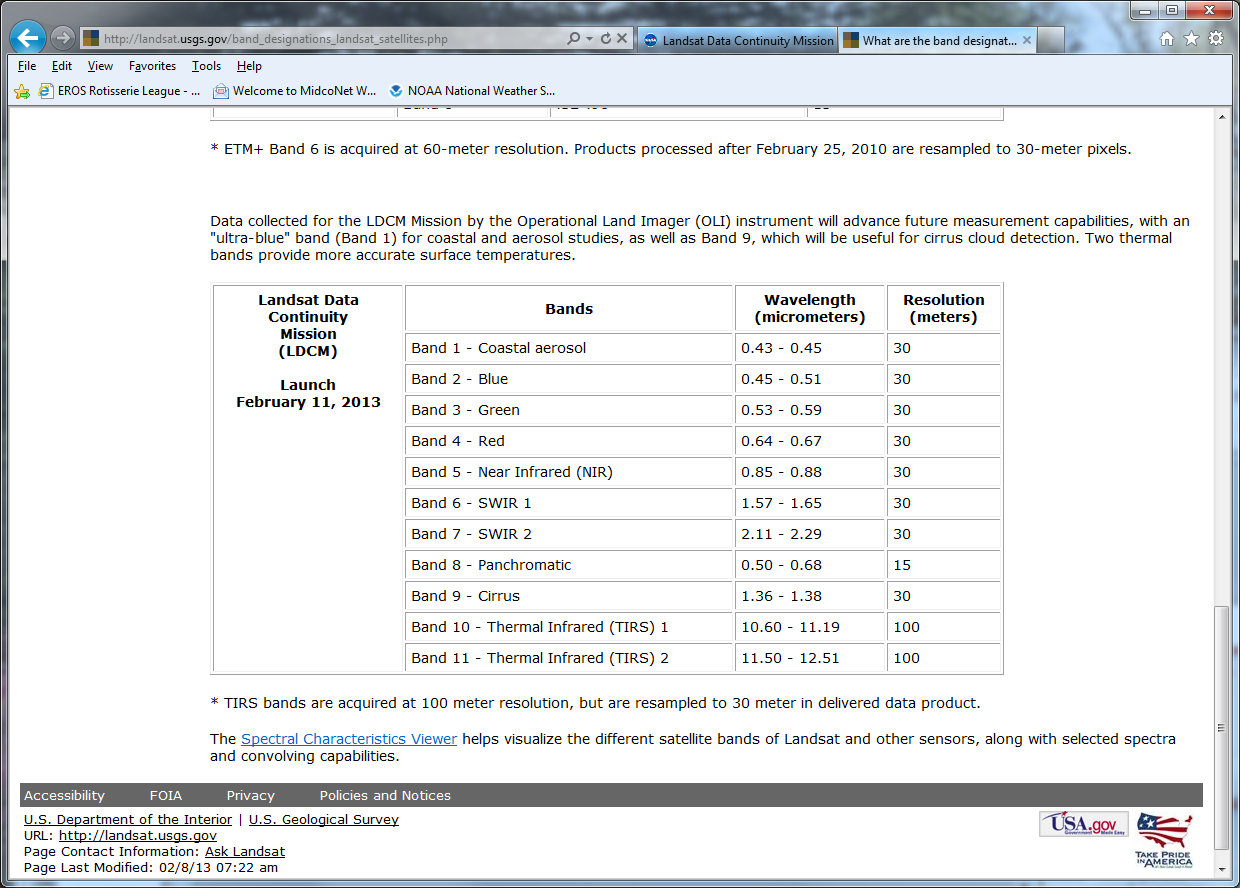 Landsat characteristics
GOES-R ABI
IR Bands
Landsat 8
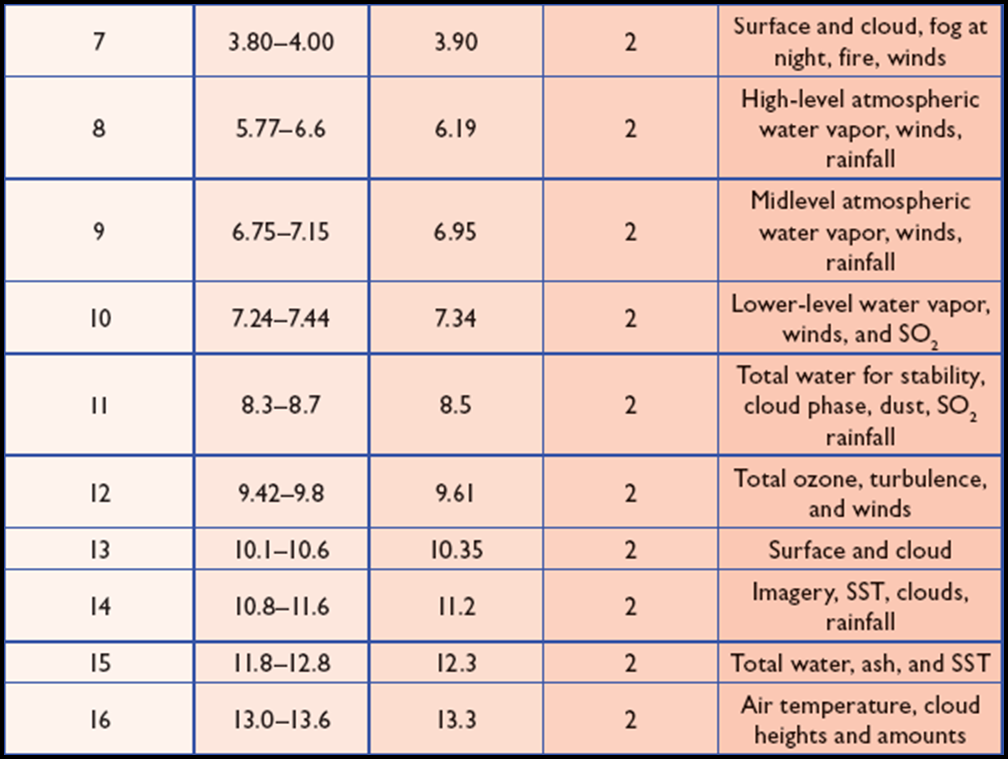 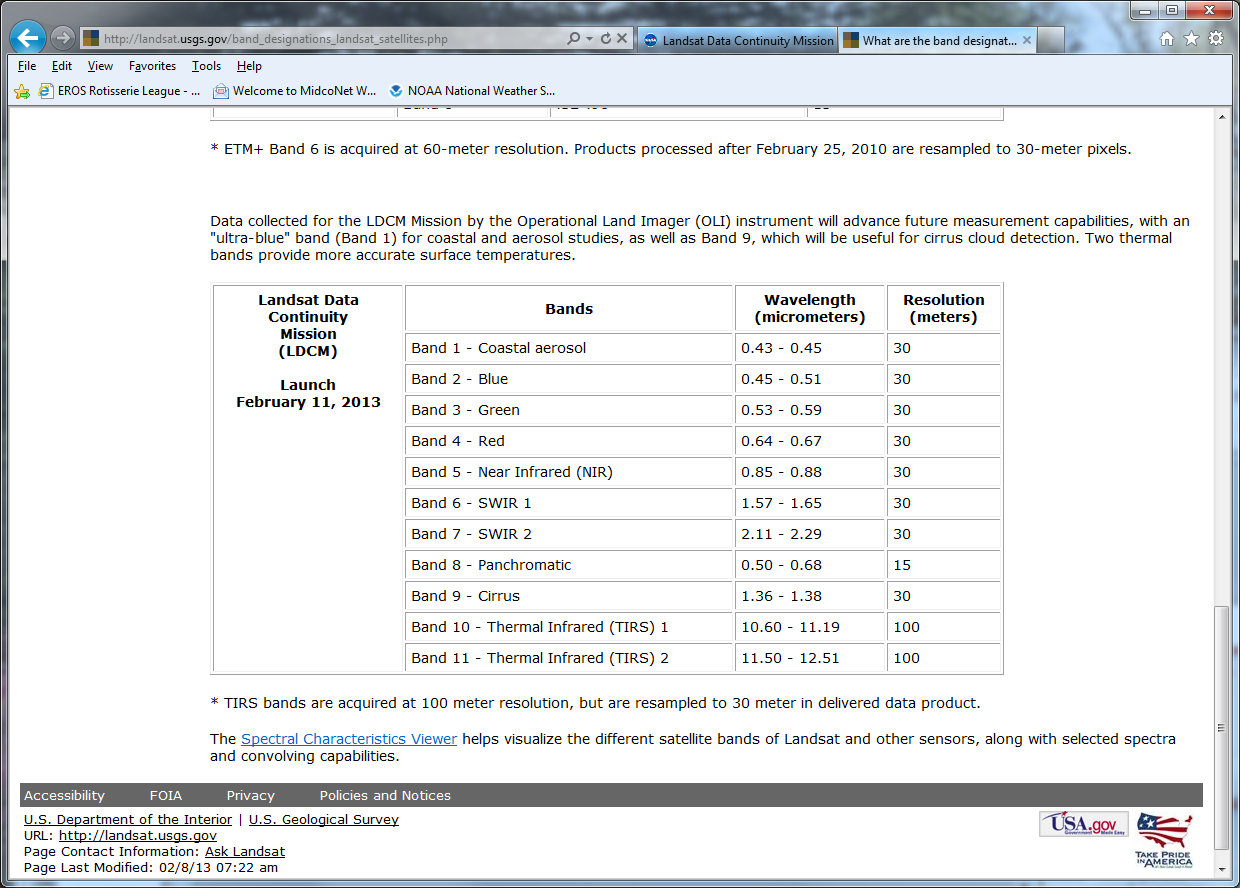 VIIRS
Landsat characteristics
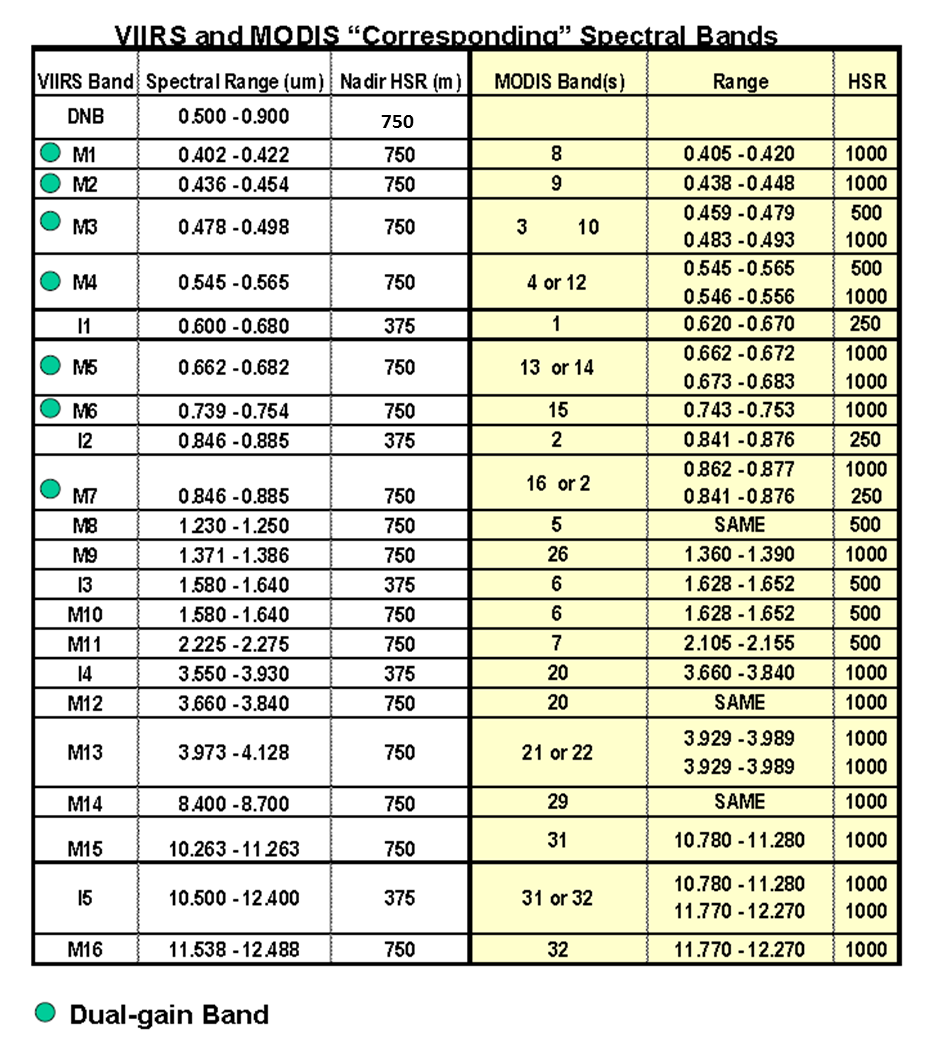 Landsat 8
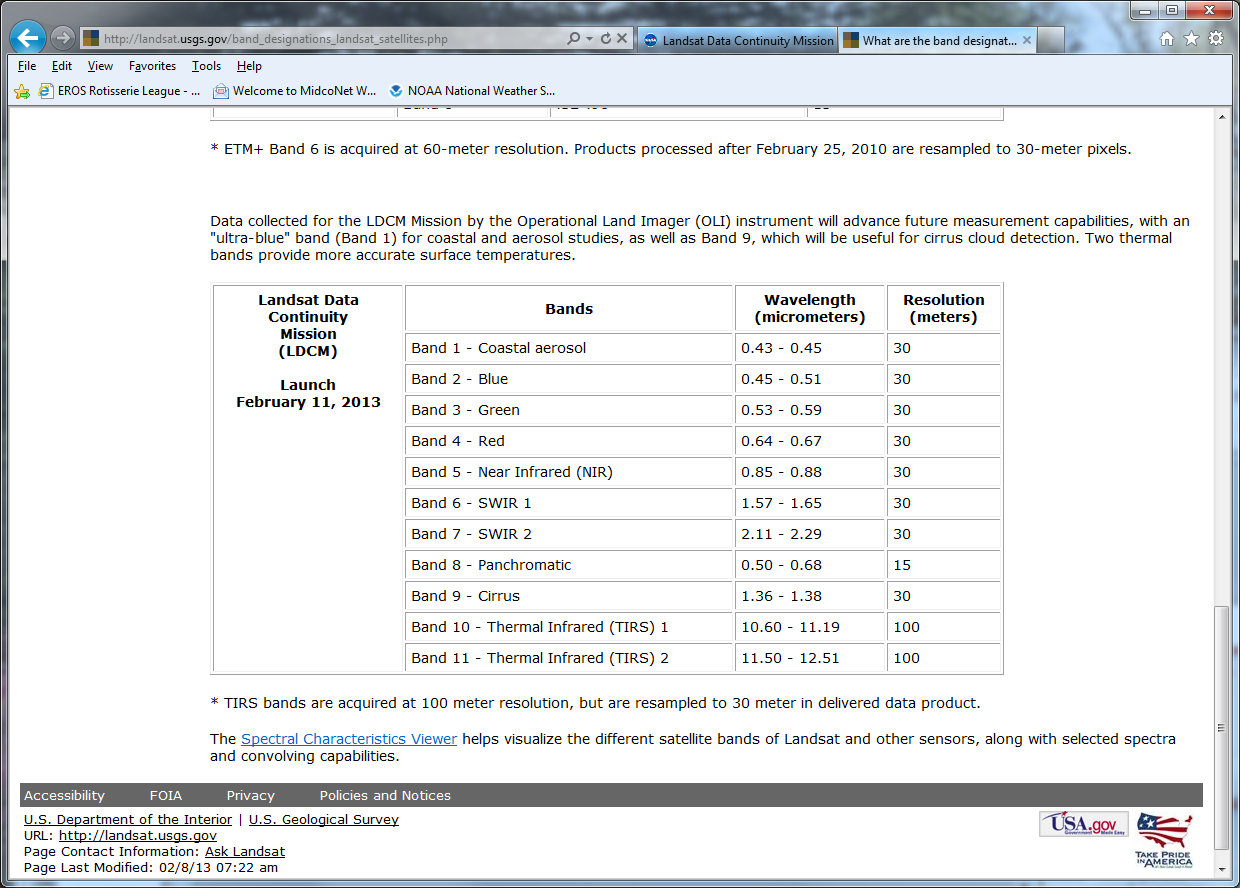 VIIRS
Landsat characteristics
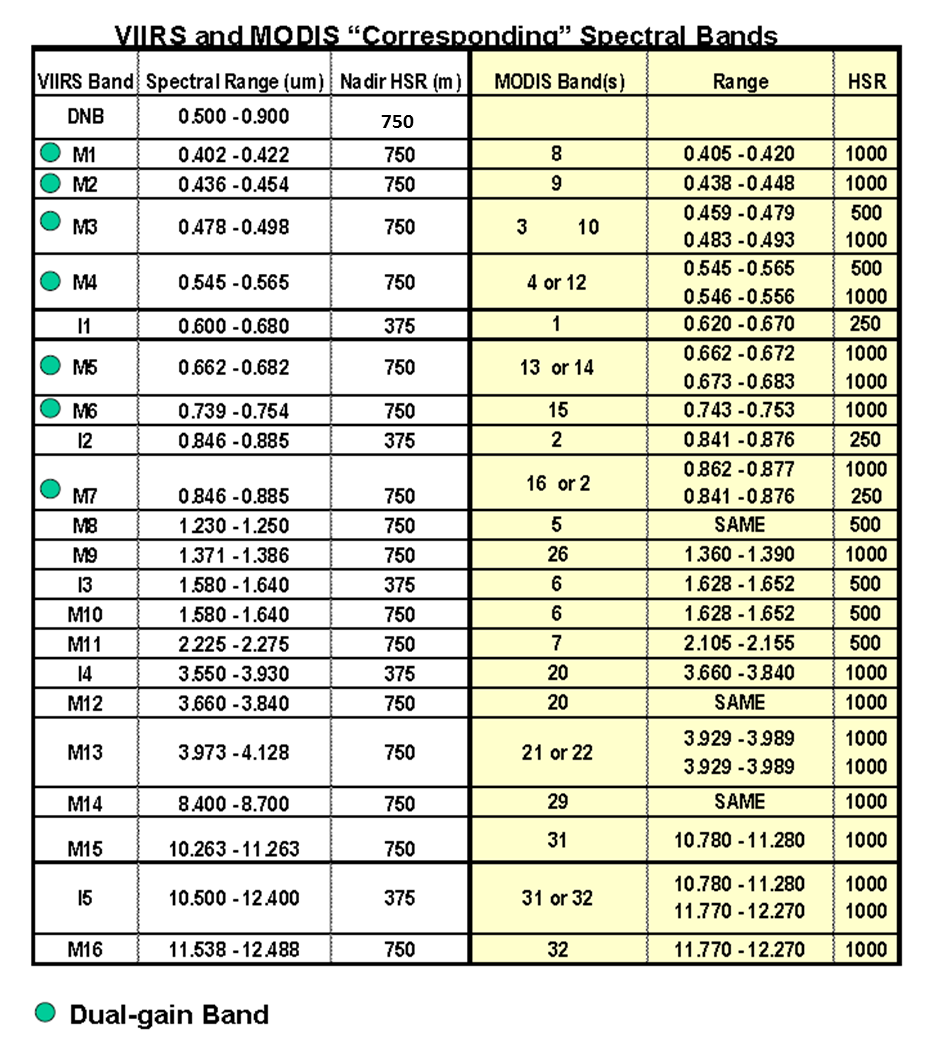 Landsat 8
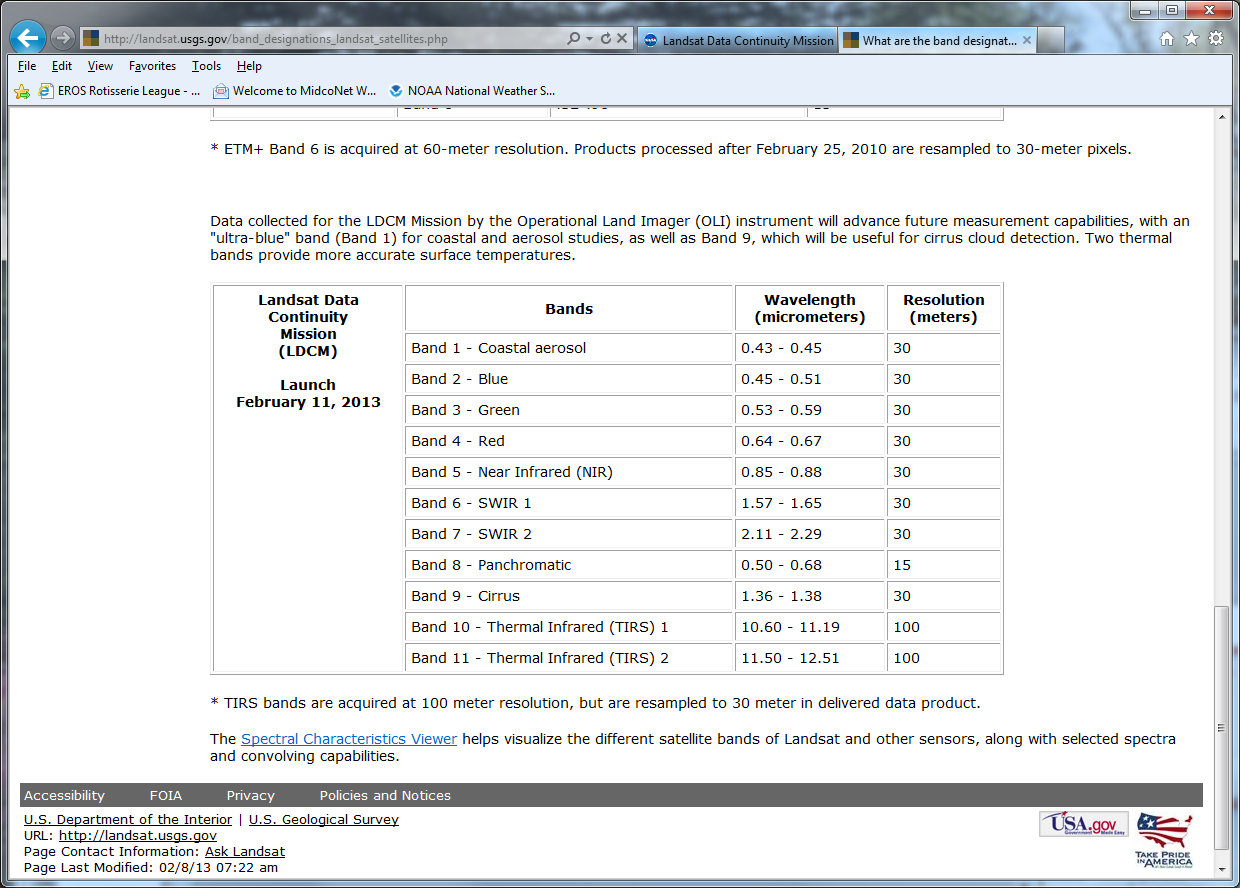 Why LPVS developed and hosted at USGS/EROS?

Facility  Assets 
Landsat 
Landsat product       development
Landsat Product Development
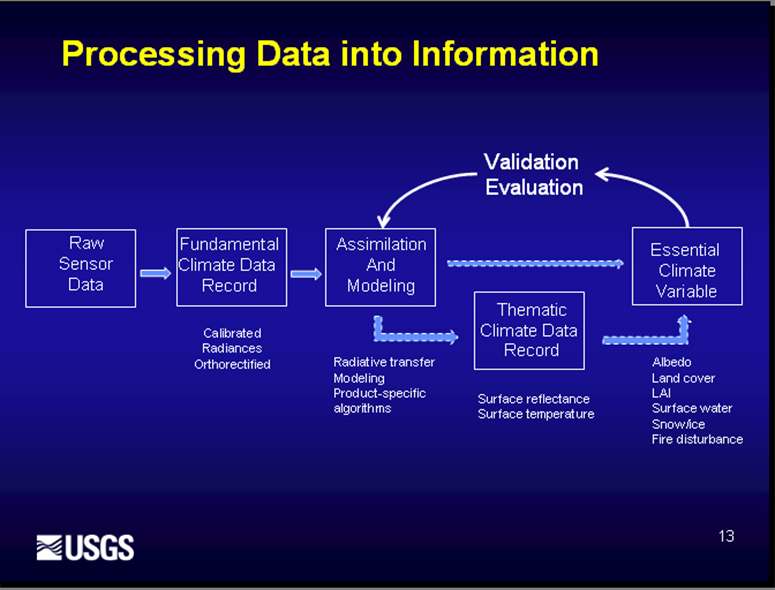 CDRs and ECVs (available March 2014)

CDRs 
Surface Reflectance (and NDVI), 
Land Surface Temperature/Emissivity

ECVs 
Surface Water Extent, 
Burned Area Extent, 
Snow Covered Area
20
EROS-NOAA validation synergy
Several products of mutual interest (e.g. GOES-R ABI)
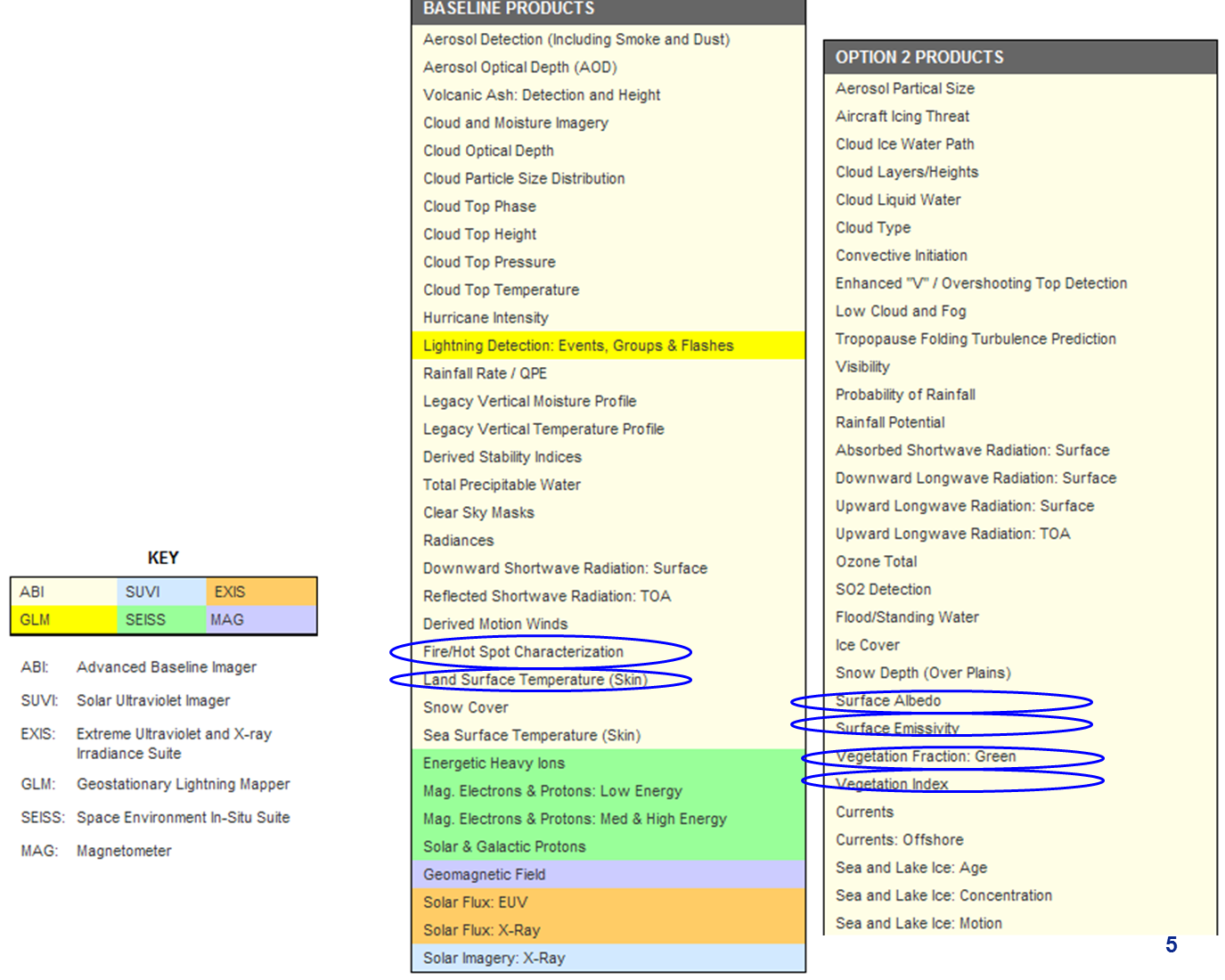 EROS-NOAA validation synergy
Several products of mutual interest (e.g. VIIRS)
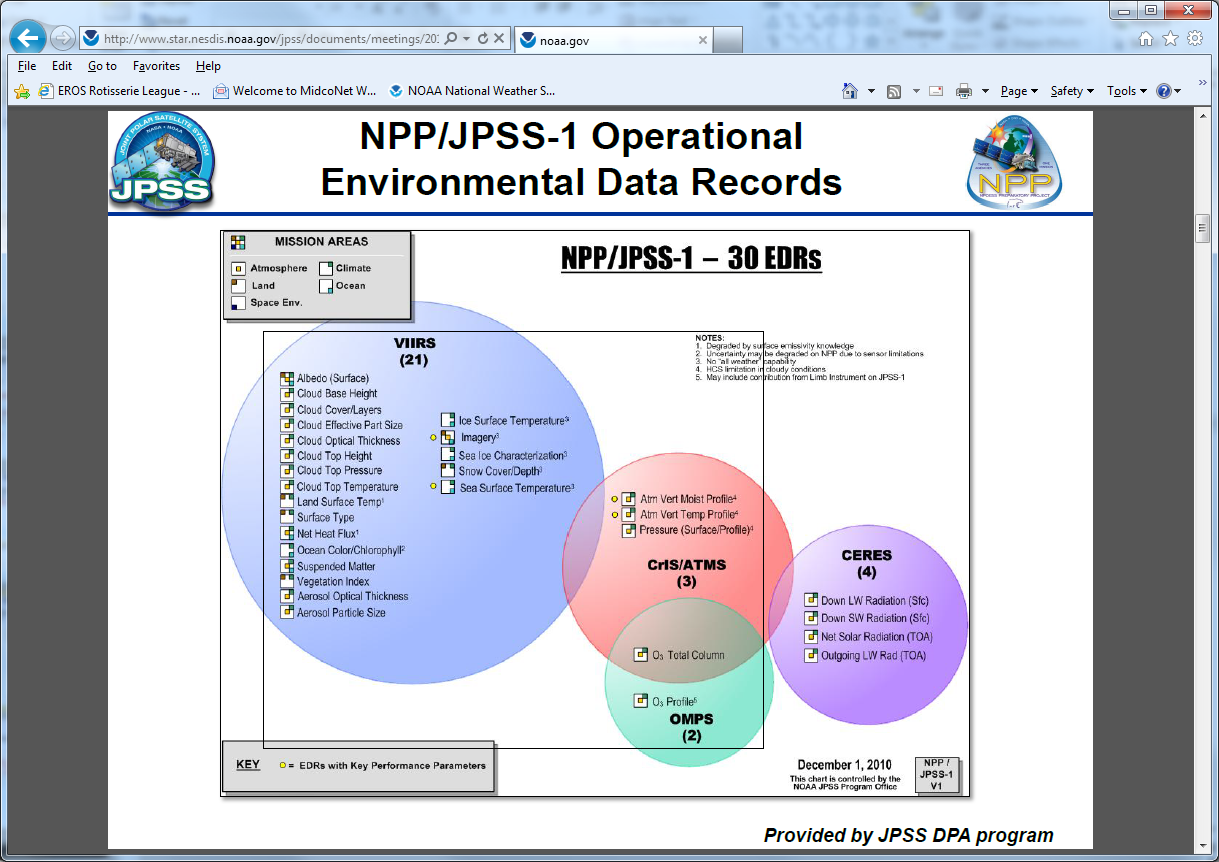 Land Product Validation System (LPVS)  

What is LPVS
Why LPVS developed/hosted at EROS 
Highlights of LPVS
Inventory & Ordering
Analysis Tools 
Path Forward
Summary
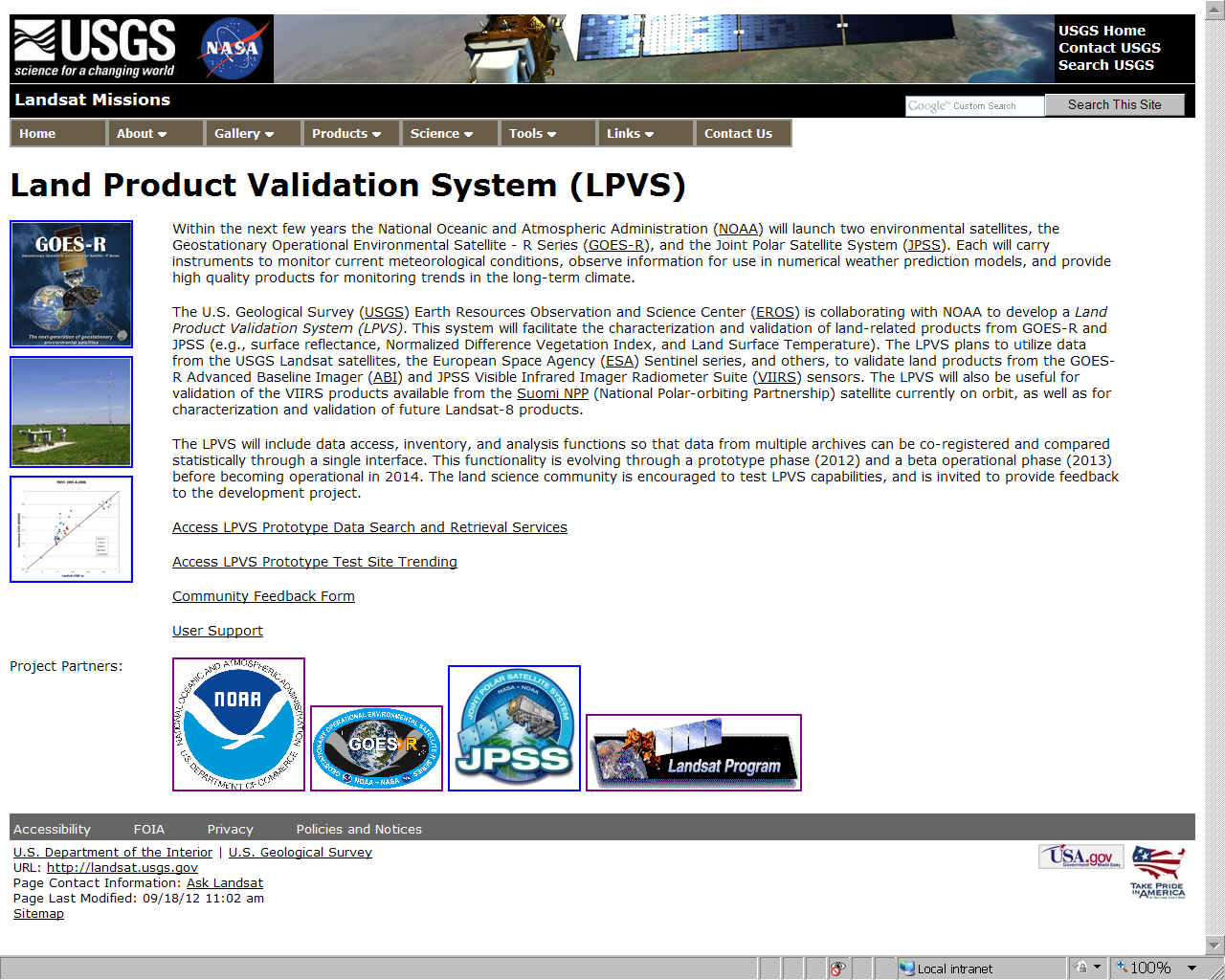 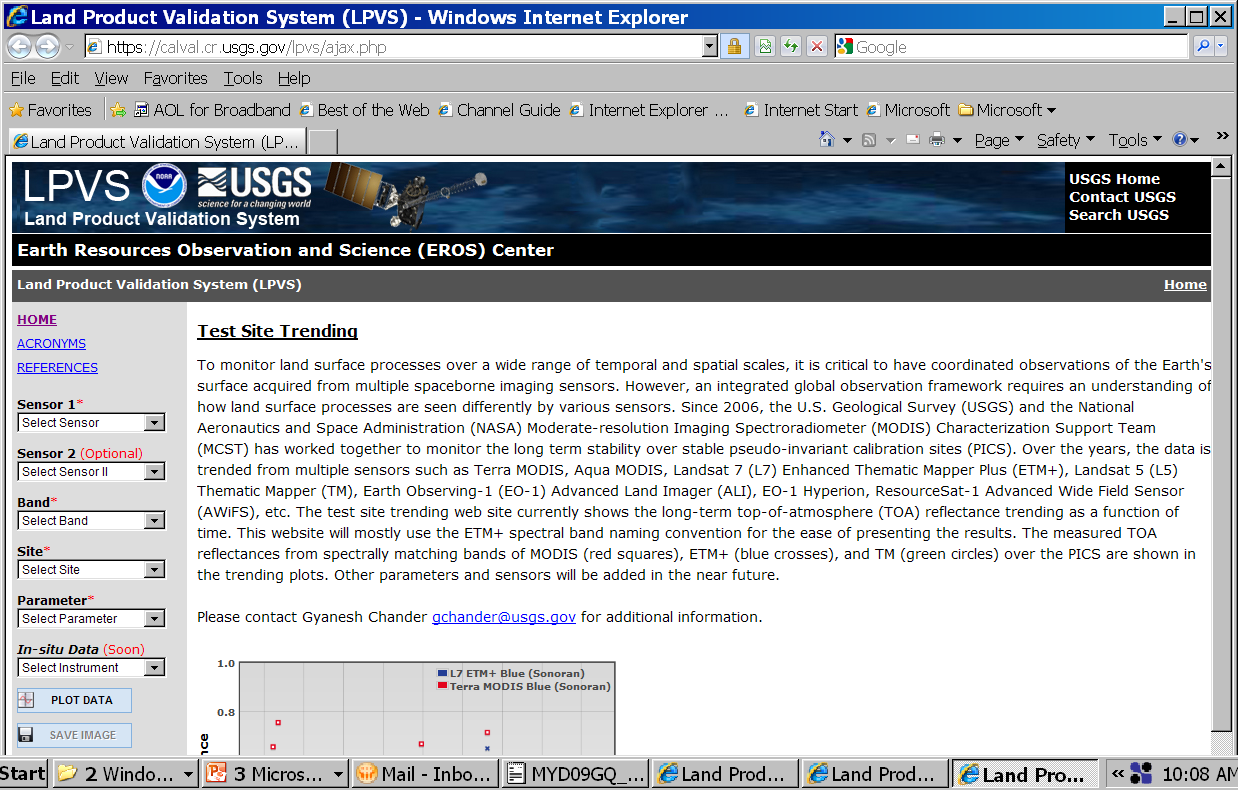 24
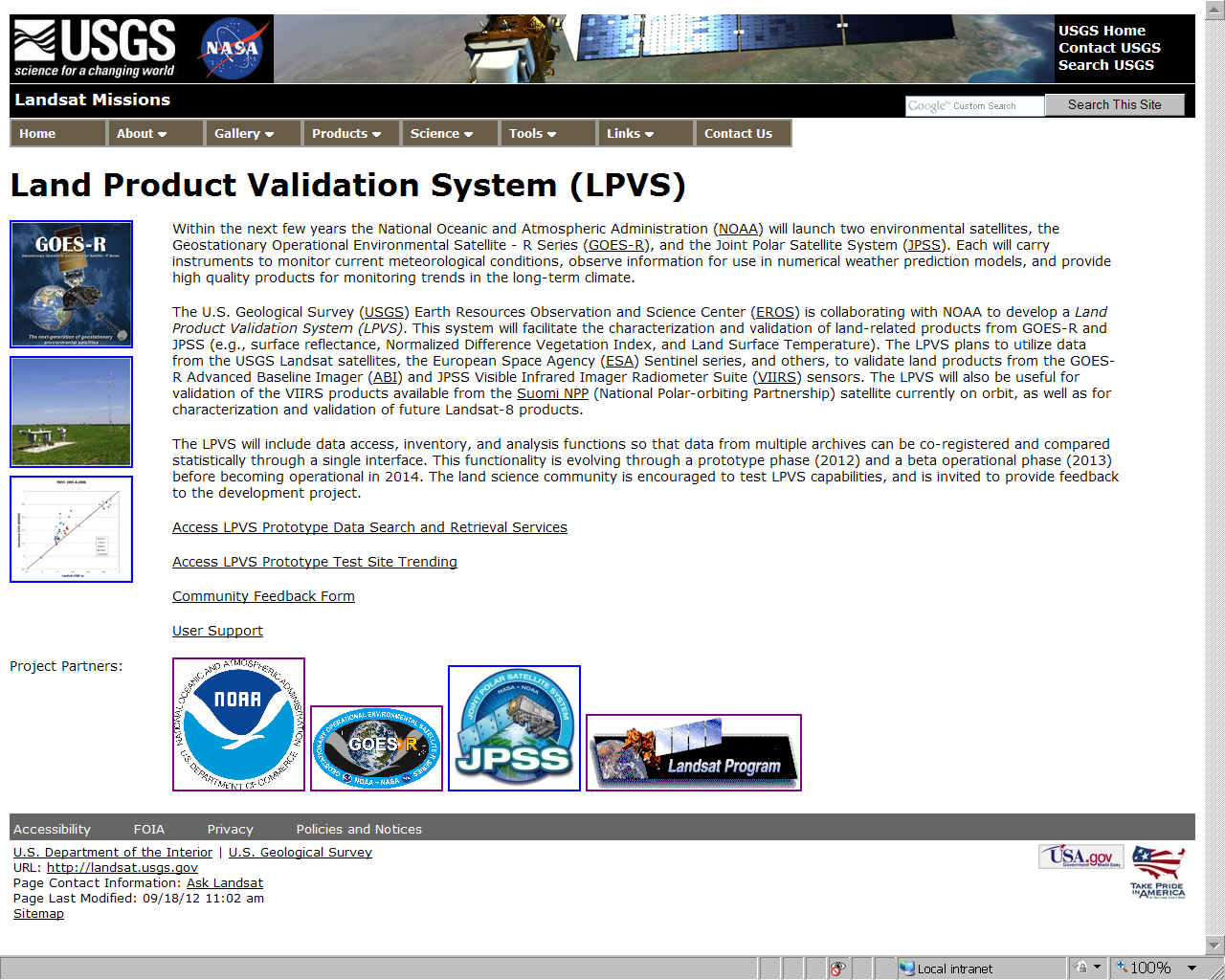 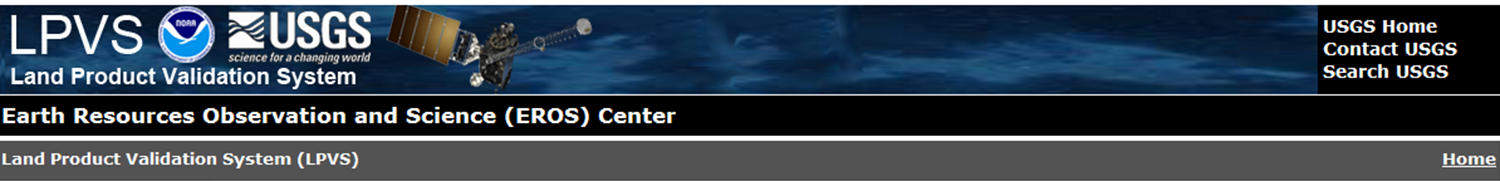 25
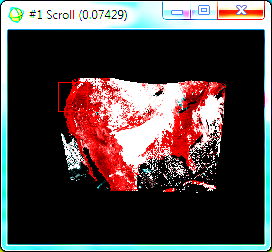 Search for Landsat data on date of simulated GOES-R ABI data : 23 April 2013 (provided by Univ. Wisc./CIMSS).
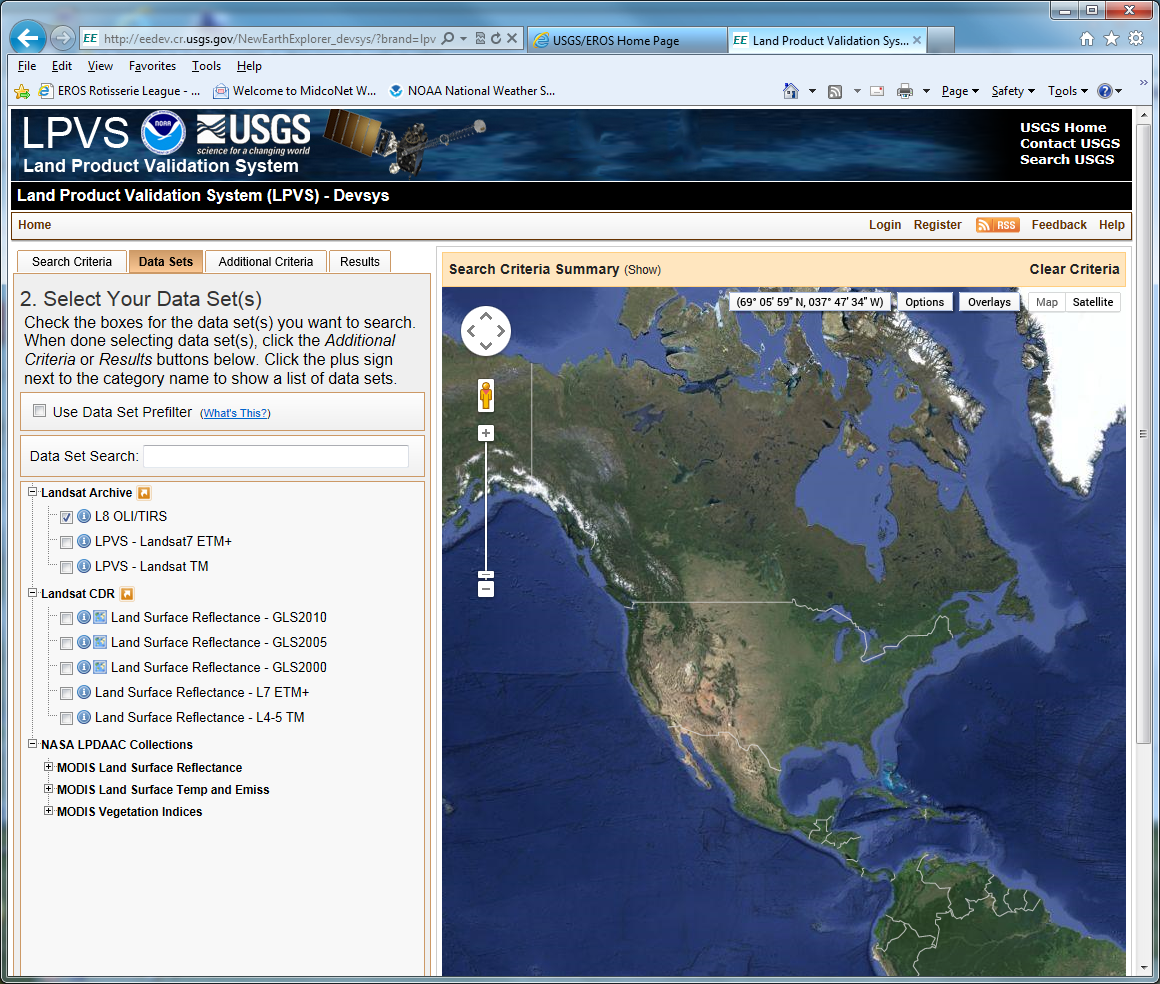 26
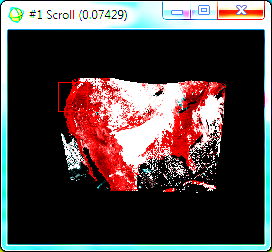 Search for Landsat data on date of simulated GOES-R ABI data (23 April 2013).
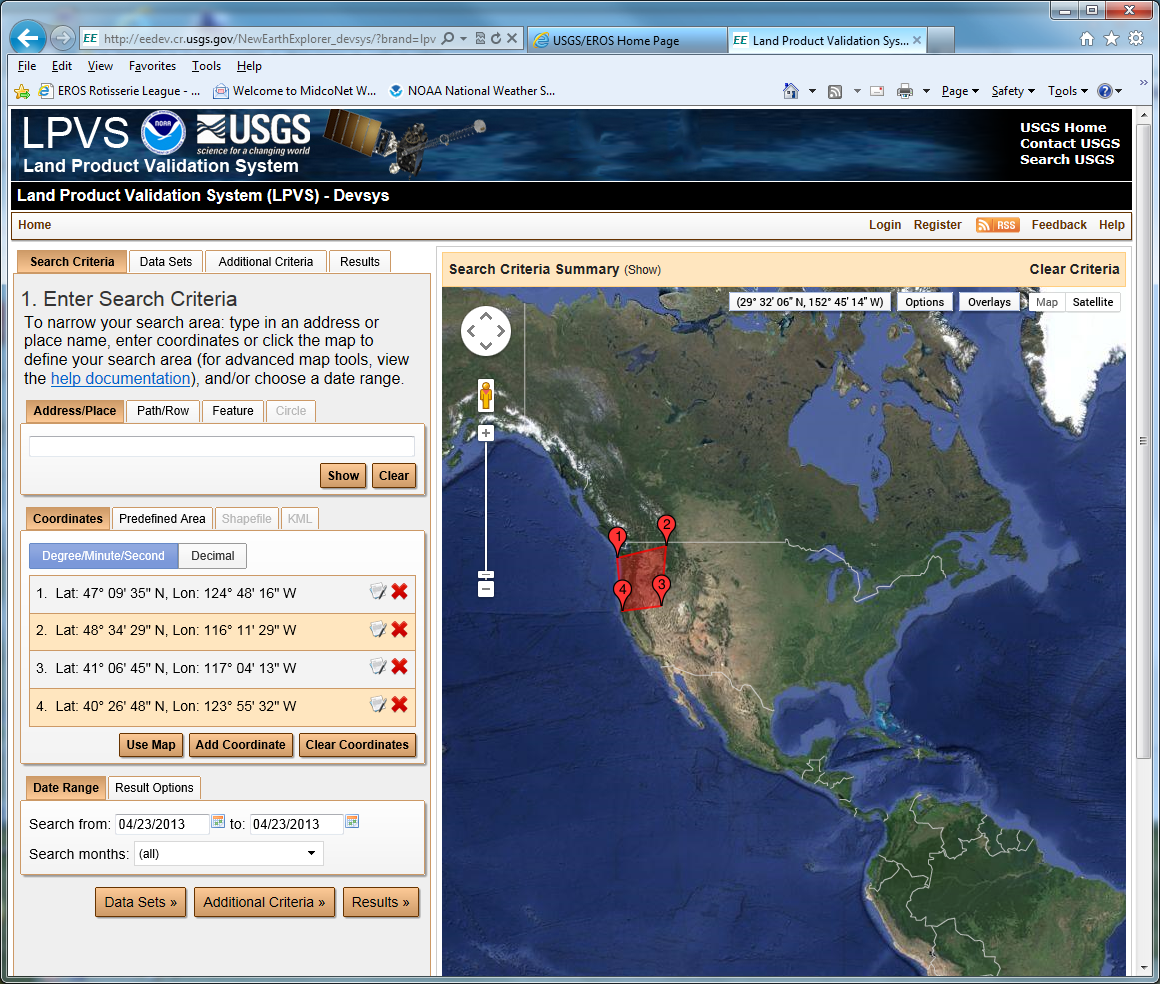 27
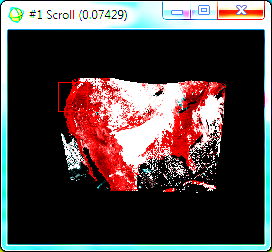 Search for Landsat data on date of simulated GOES-R ABI data (23 April 2013).
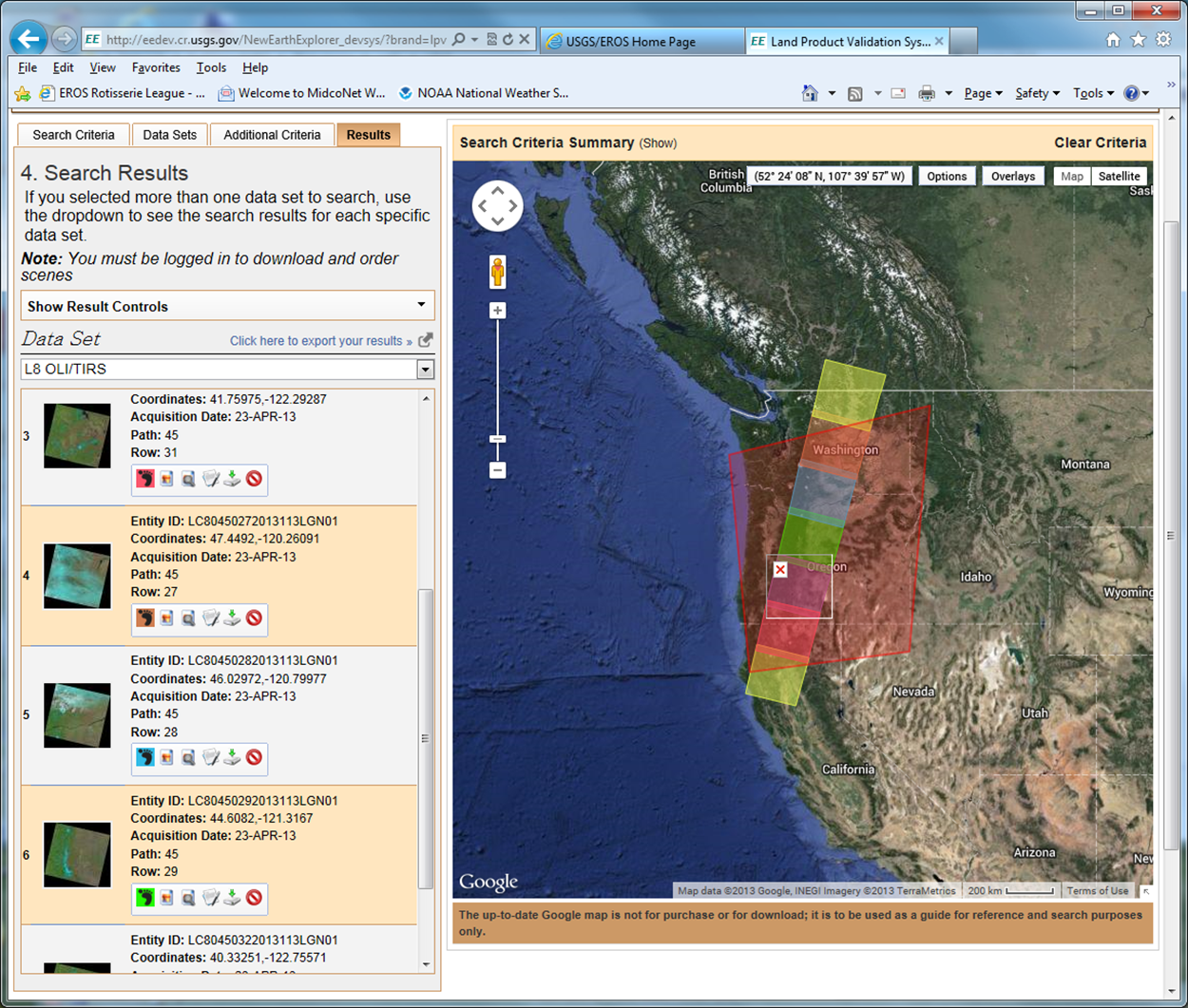 28
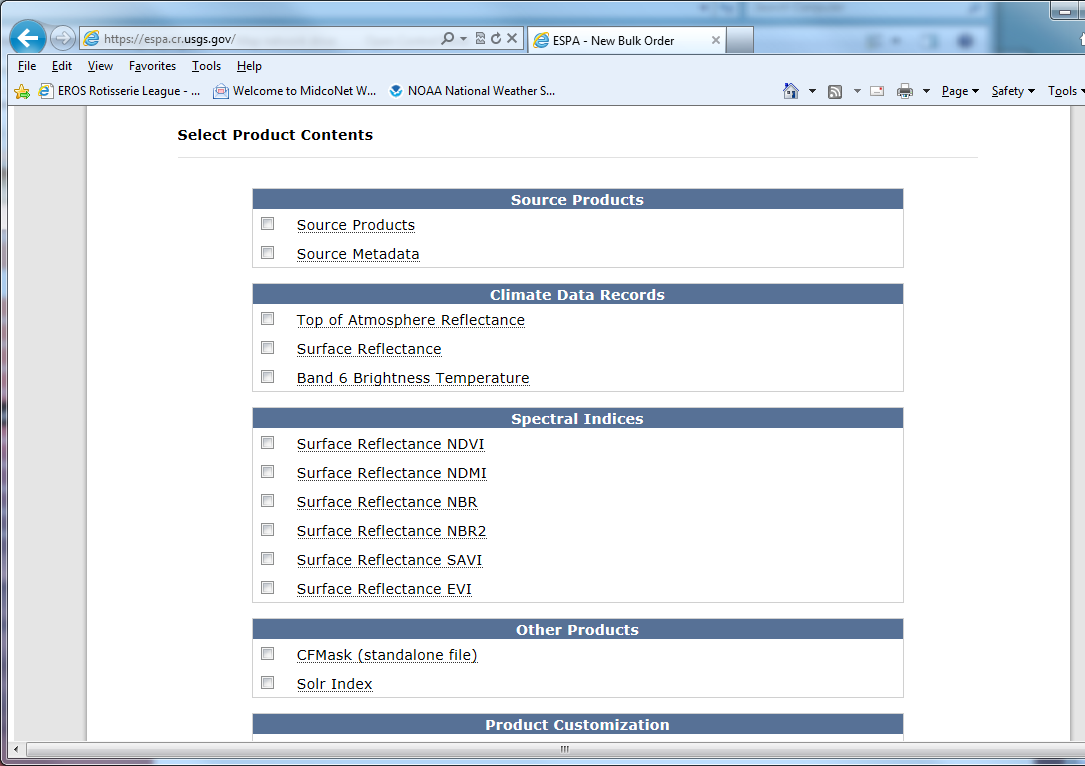 Enhanced Landsat Products

Additional ECVs and CDRs will be added to menu as available.
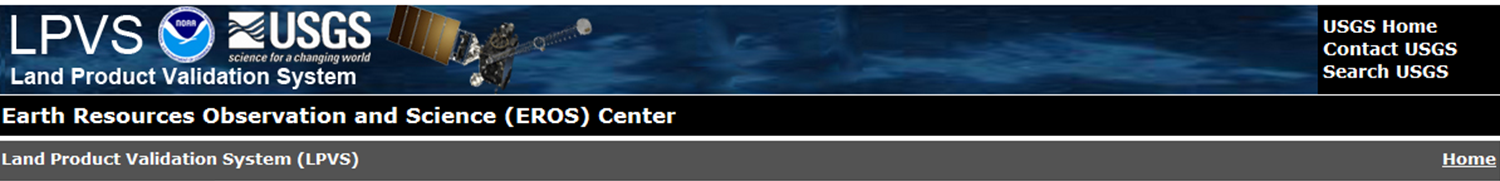 29
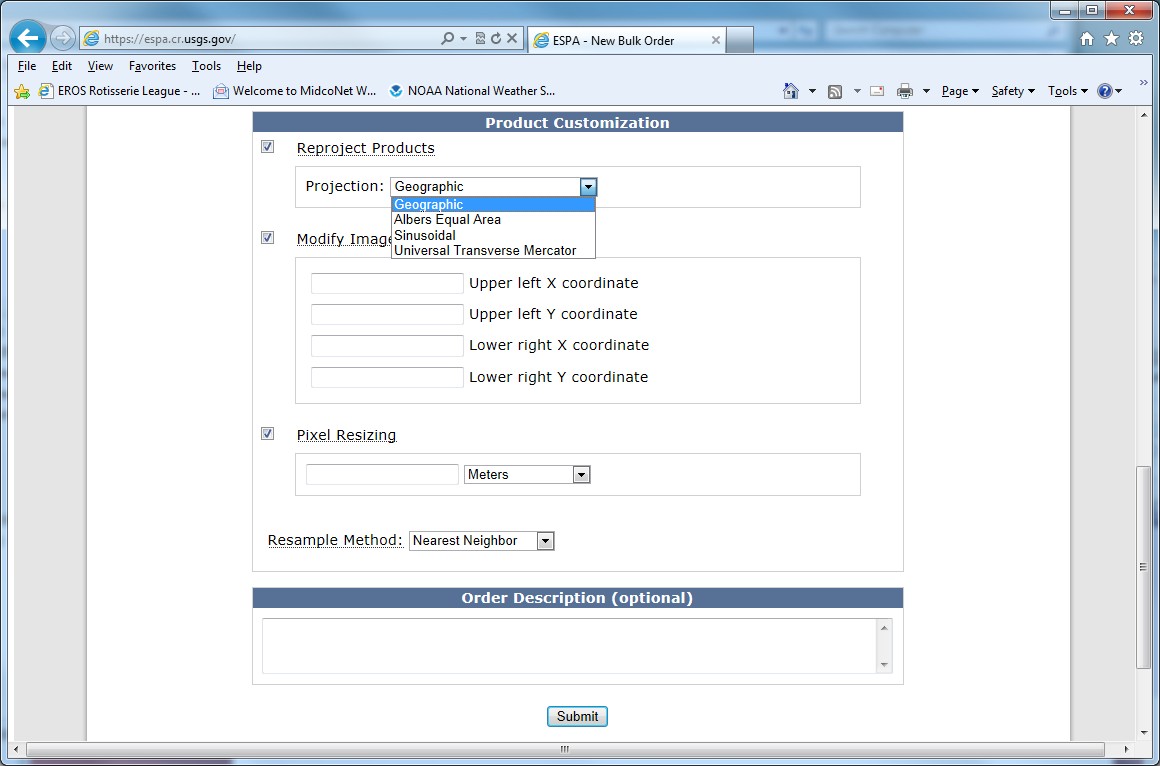 1
Enhanced Functionality

Auto-registration of data to common map projections  for analysis.
User defines area of interest for analysis
Match pixel size for all images
Several resampling options
2
3
4
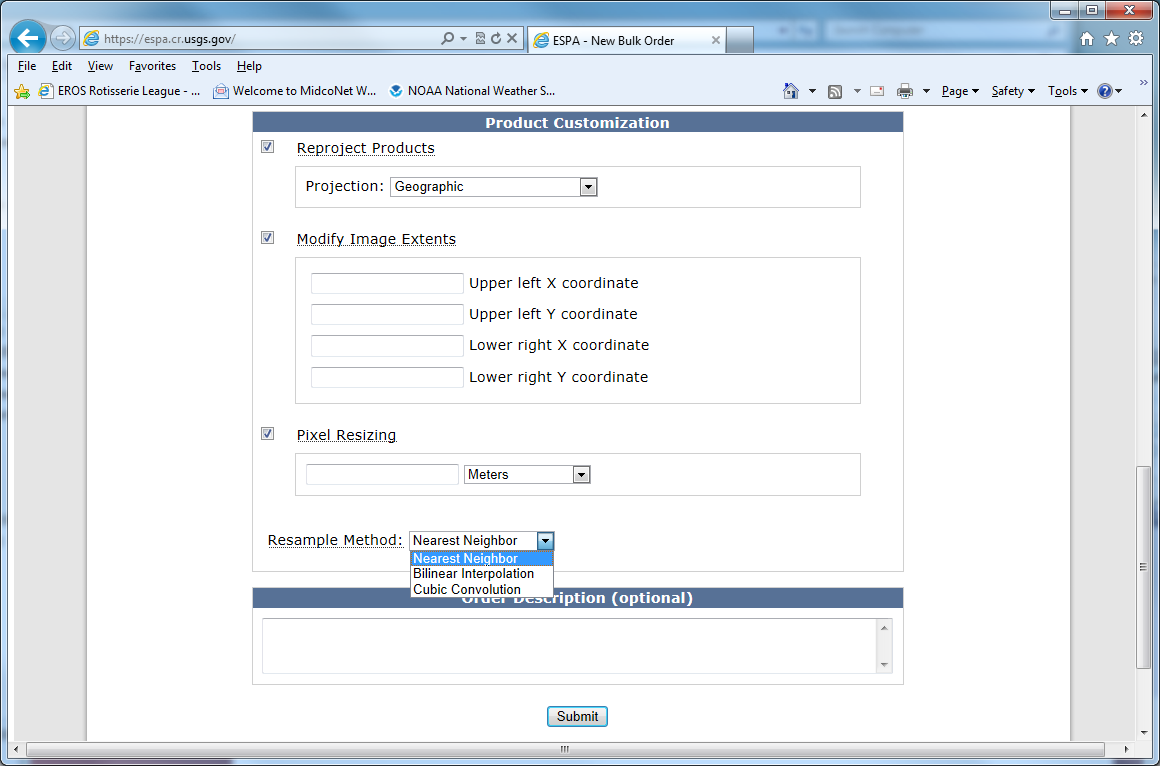 30
Example of New Functionality

Example of georegistration of ABI, VIIRS and Landsat  for 23 April 2013.
Landsat
VIIRS
Simulated GOES-R ABI
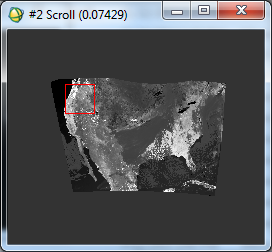 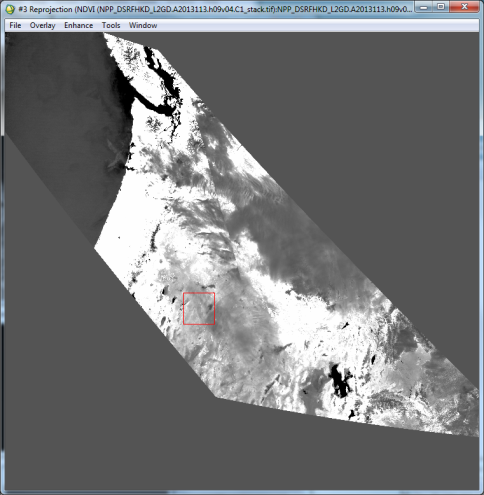 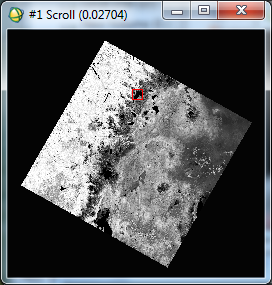 Georegistered Data

Same Pixel Size
Same Map Projection
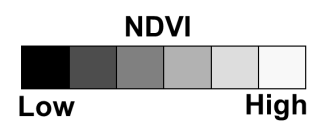 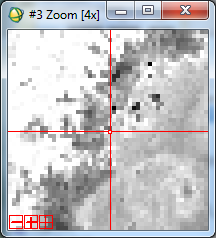 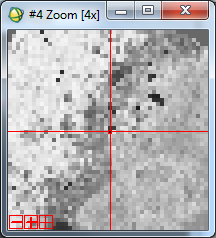 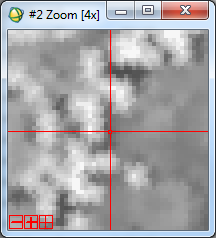 31
Example of New Functionality

Eight coincident sample locations (100 x 100 km) selected and data extracted.
Landsat
Simulated GOES-R ABI
VIIRS
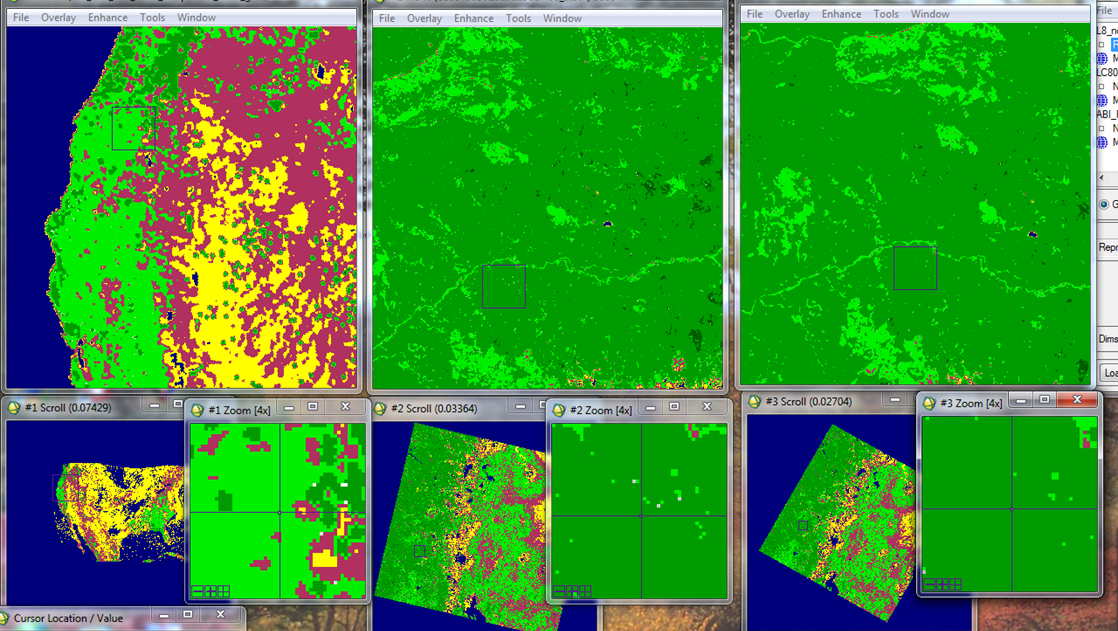 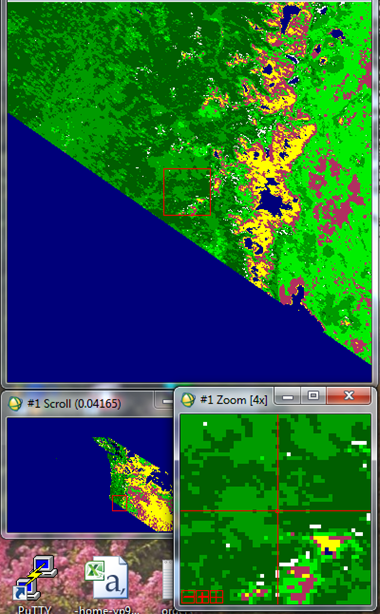 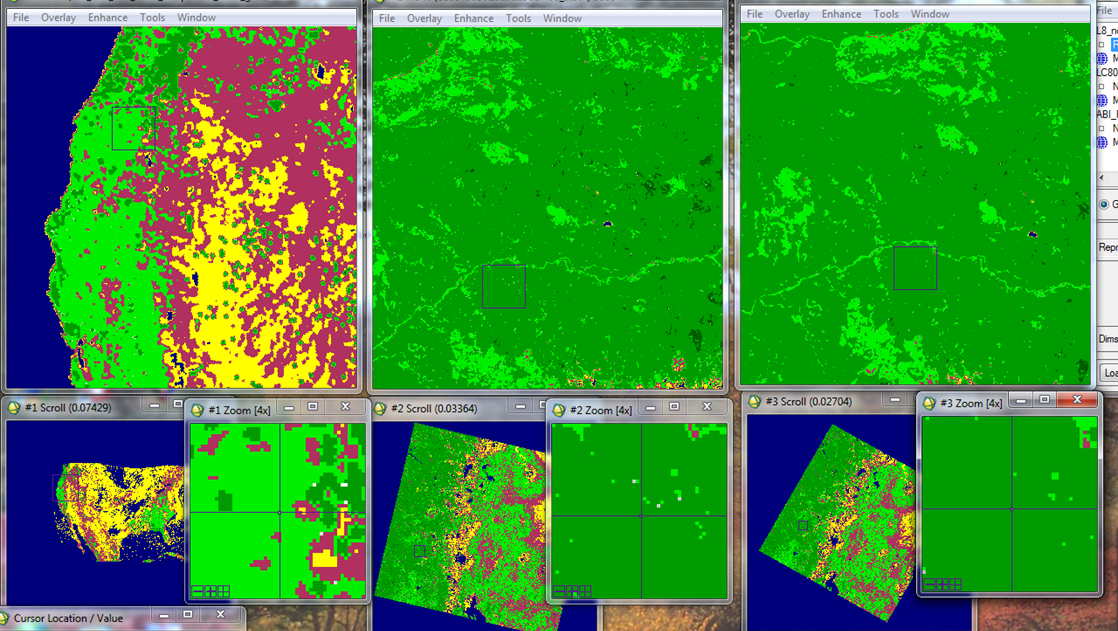 32
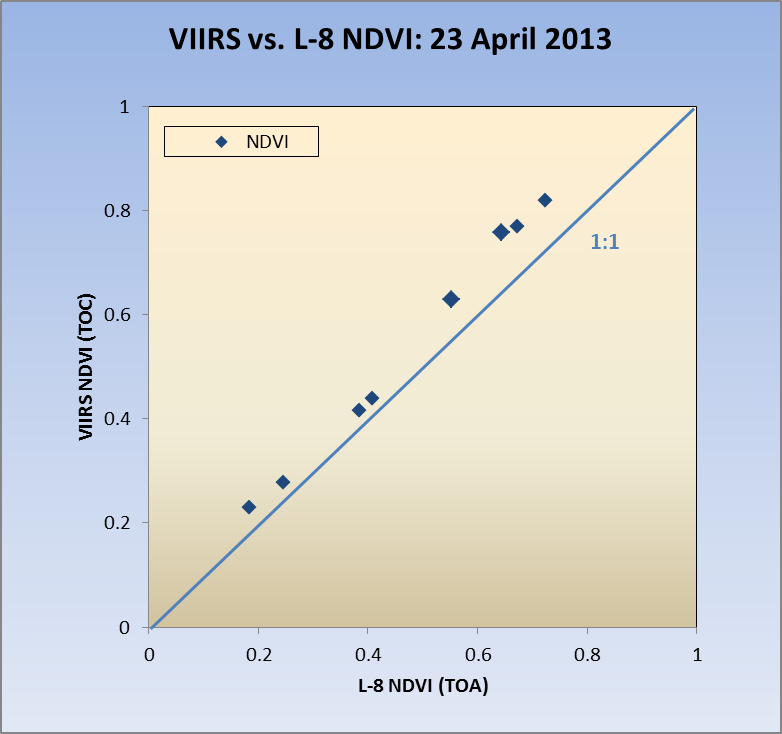 (A)
Example of Potential Analysis
Landsat-8  (TOA) NDVI compared to:
(A) VIIRS (TOC) NDIV and 
(B) simulated GOES-R ABI (TOA) NDVI                                                       

Each point within figures represents 100 km2 sample area.
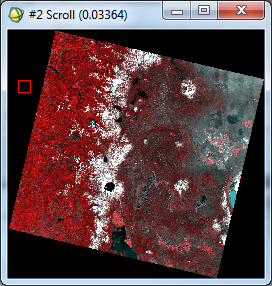 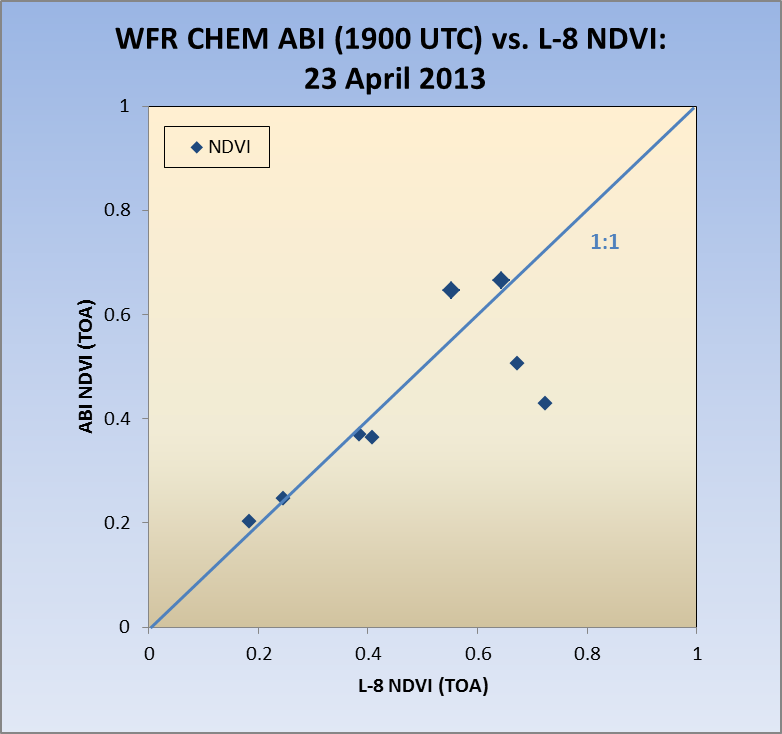 (B)
Landsat 8: 23 April 2013, NW USA.
Land Product Validation System (LPVS)  

What is LPVS
Why LPVS developed/hosted at EROS 
Highlights of LPVS
Inventory & Ordering
Analysis Tools 
Path Forward
Summary
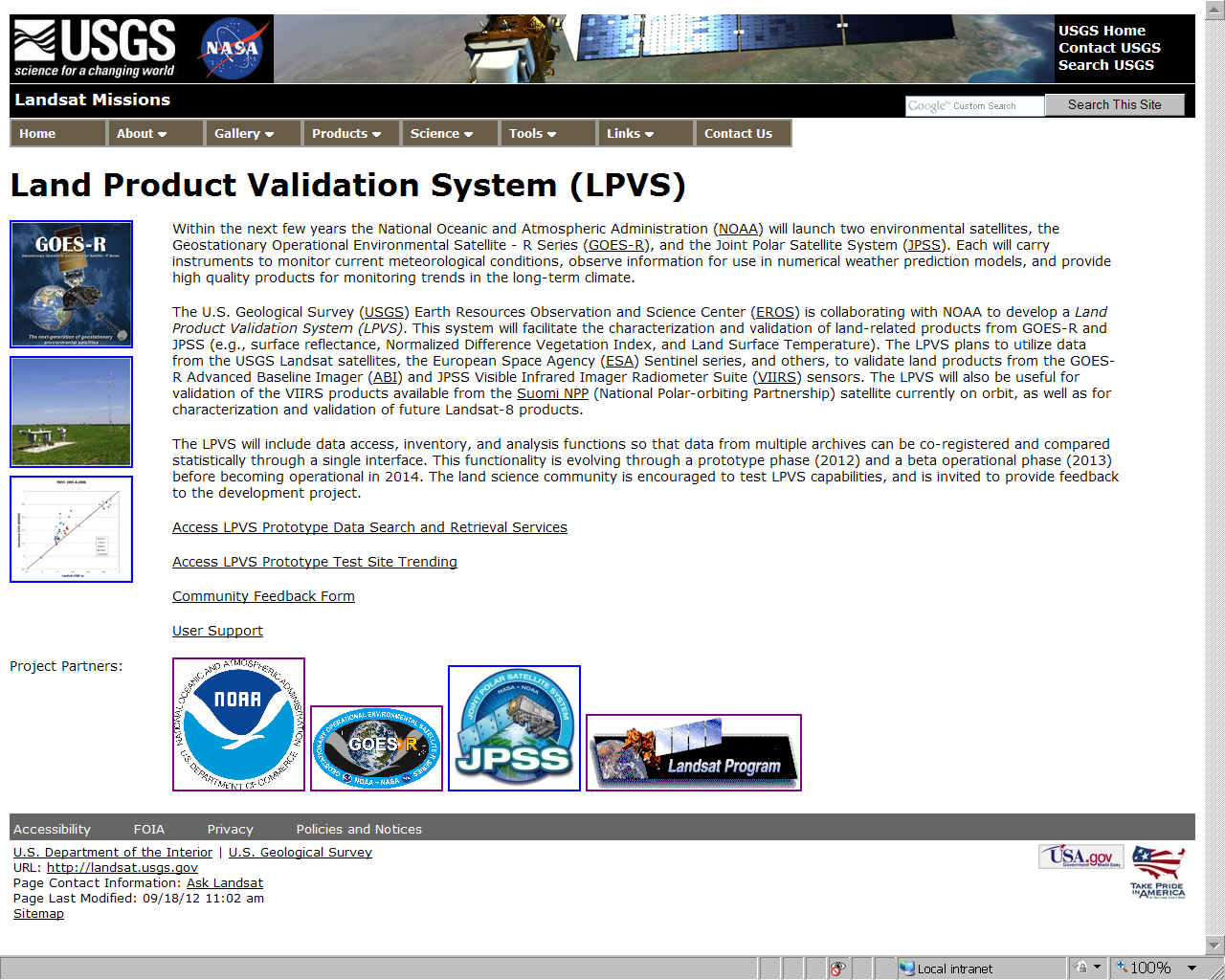 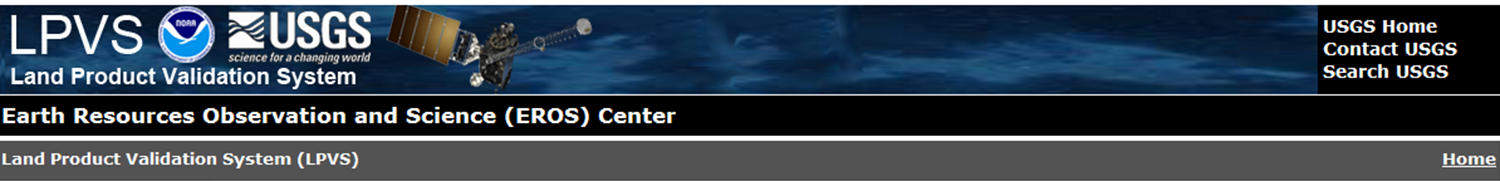 35
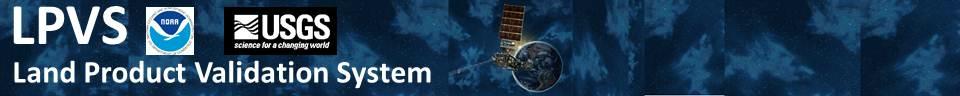 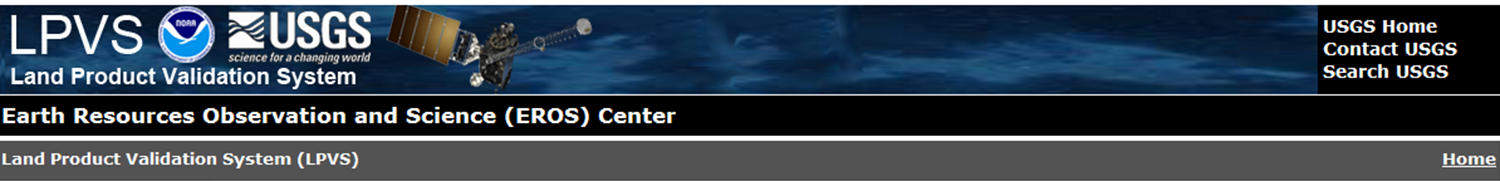 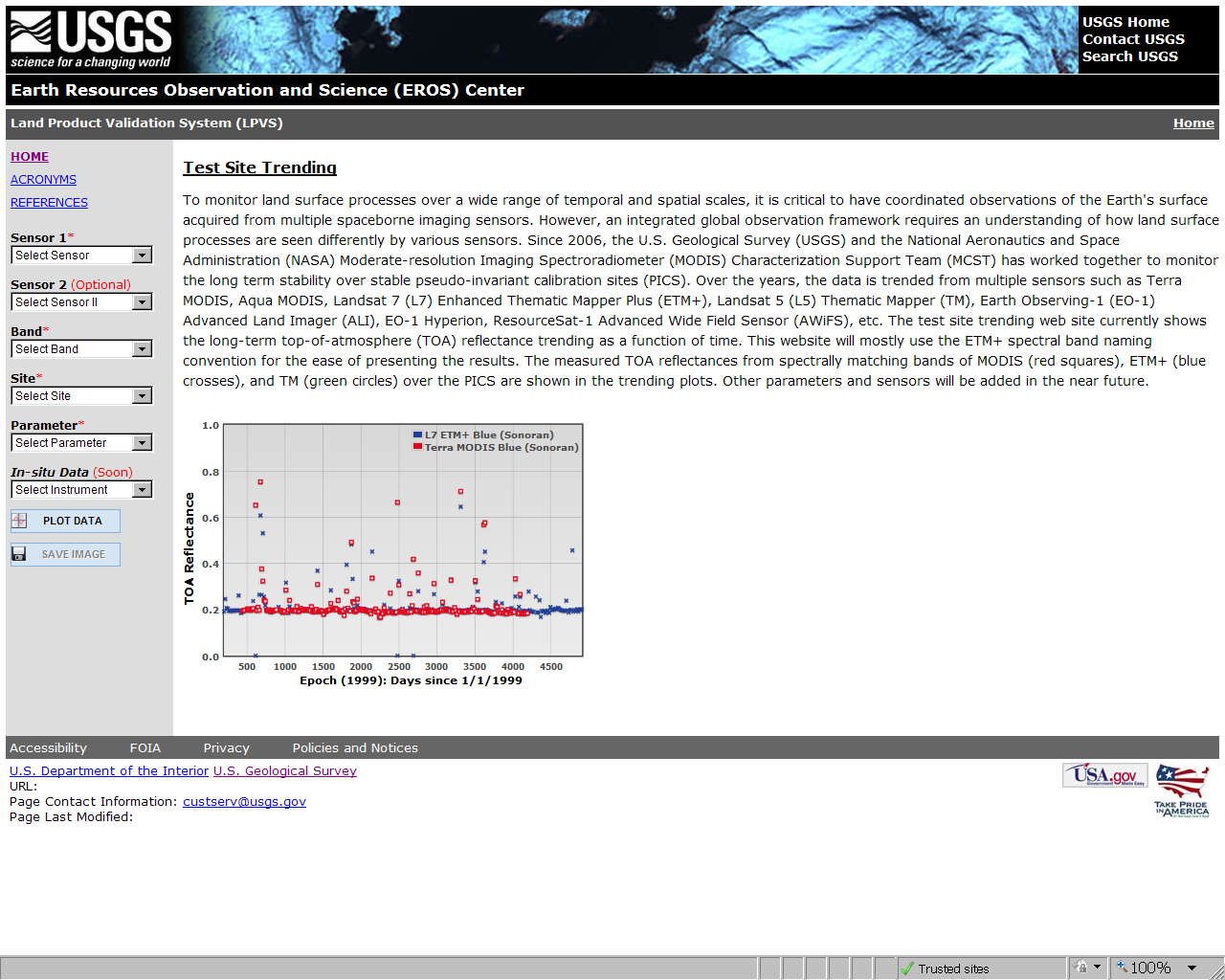 Landsat 7: Blue band comparison, Sonoran test site
36
Predefined sample sites: user selectable for satellite (and potential in situ) inter-comparisons
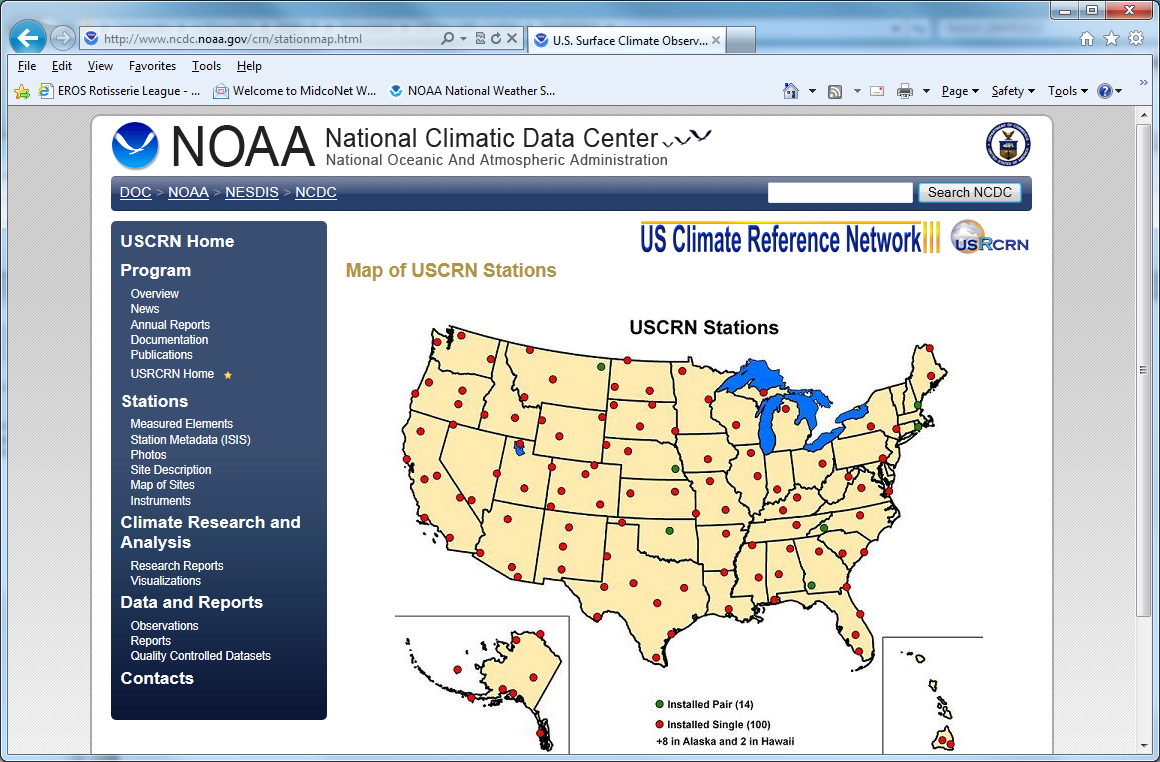 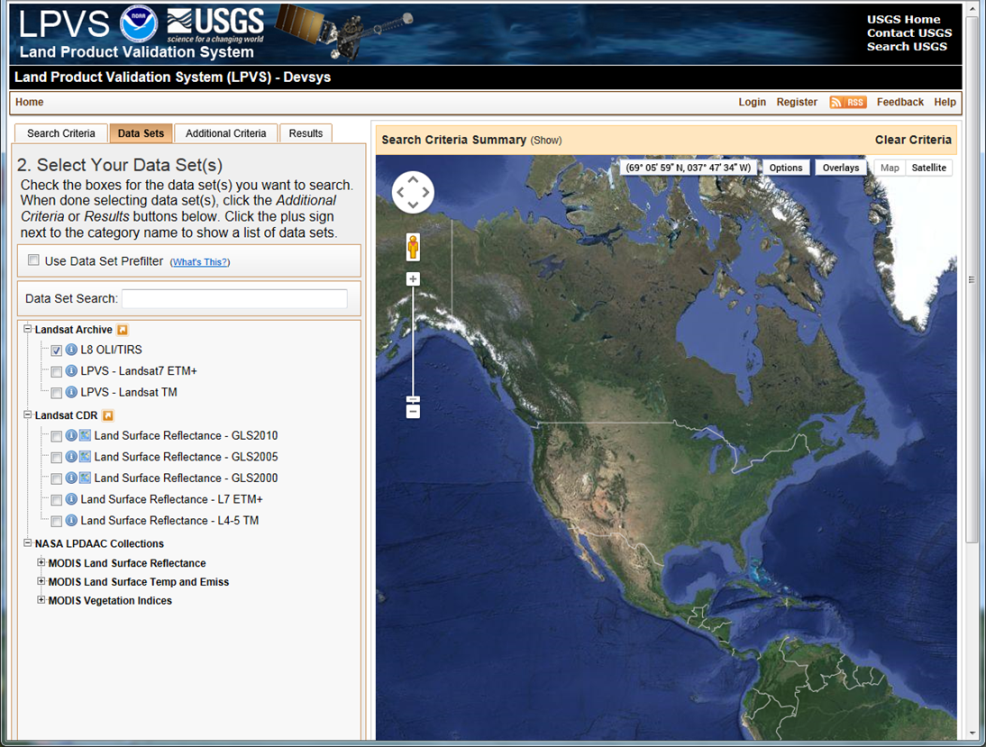 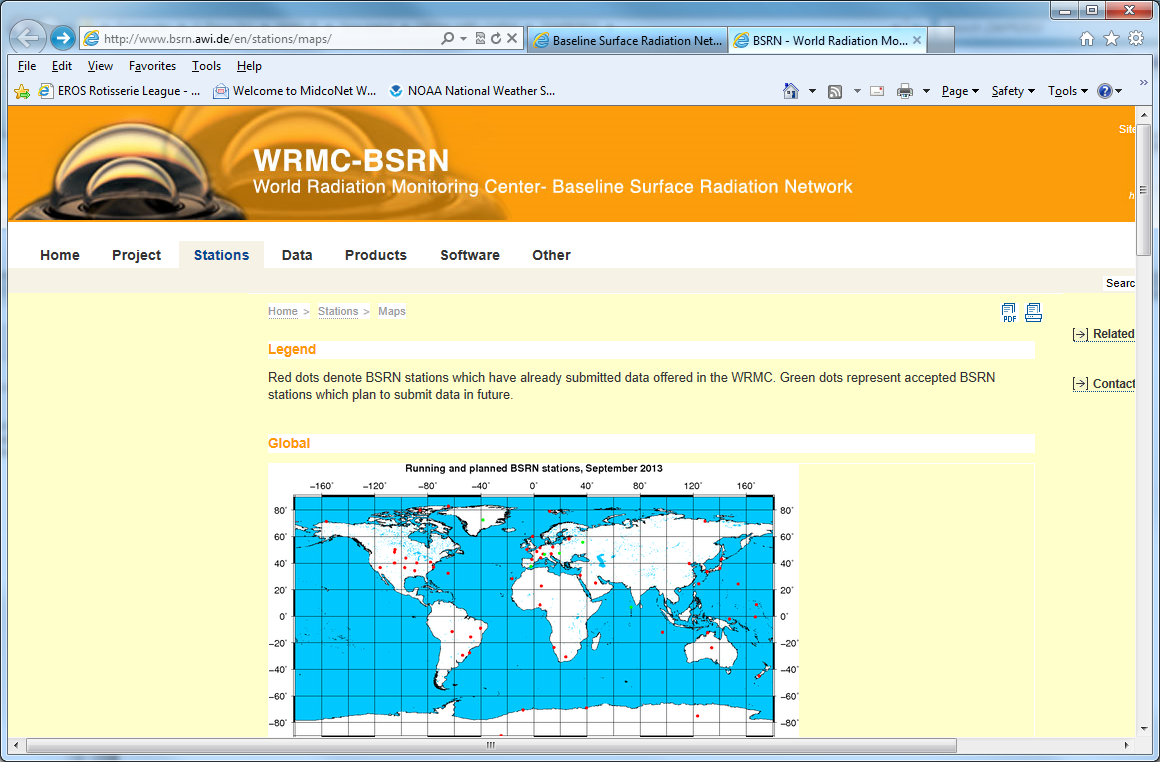 X
X
X
Global Land Cover Validation: Global Stratification and Sample Sites
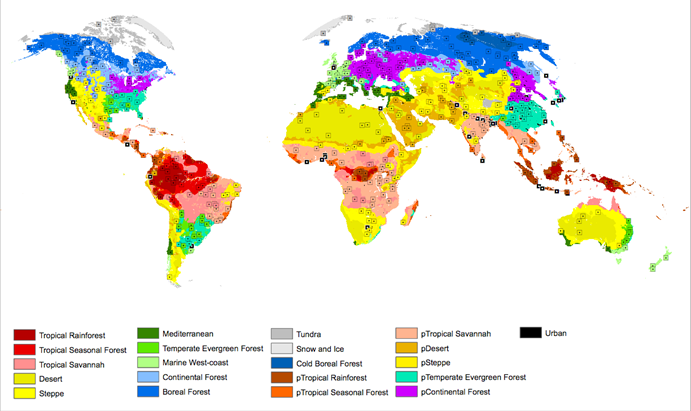 □  Test Sites
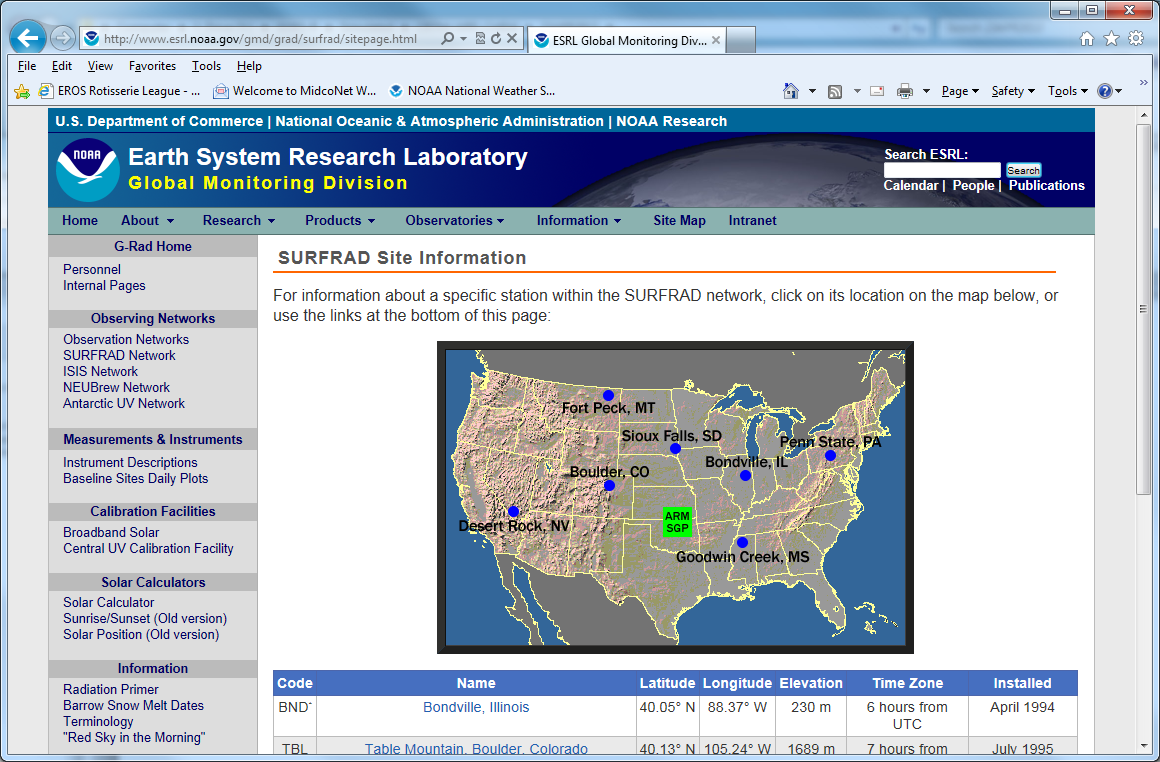 From M. Roman, NASA
37
Land Product Validation System (LPVS)  

What is LPVS
Why LPVS developed/hosted at EROS 
Highlights of LPVS
Inventory & Ordering
Analysis Tools 
Path Forward
Summary
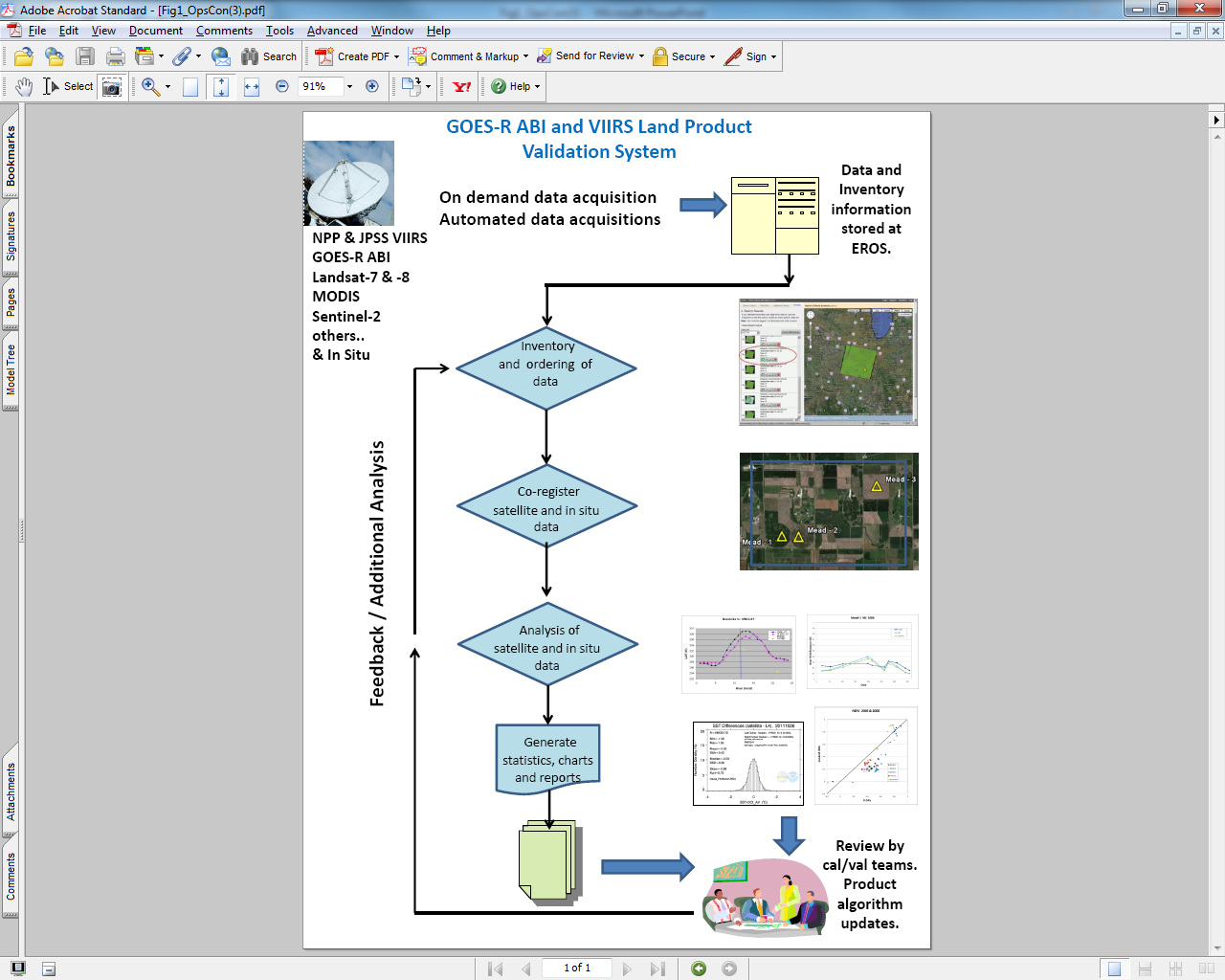 What is LPVS

A web-based system designed to use moderate to high-resolution satellite data for validation of GOES-R ABI and JPSS VIIRS products. 

Ready for GOES-R and JPSS-VIIRS pre- and post-launch testing and validation.
39